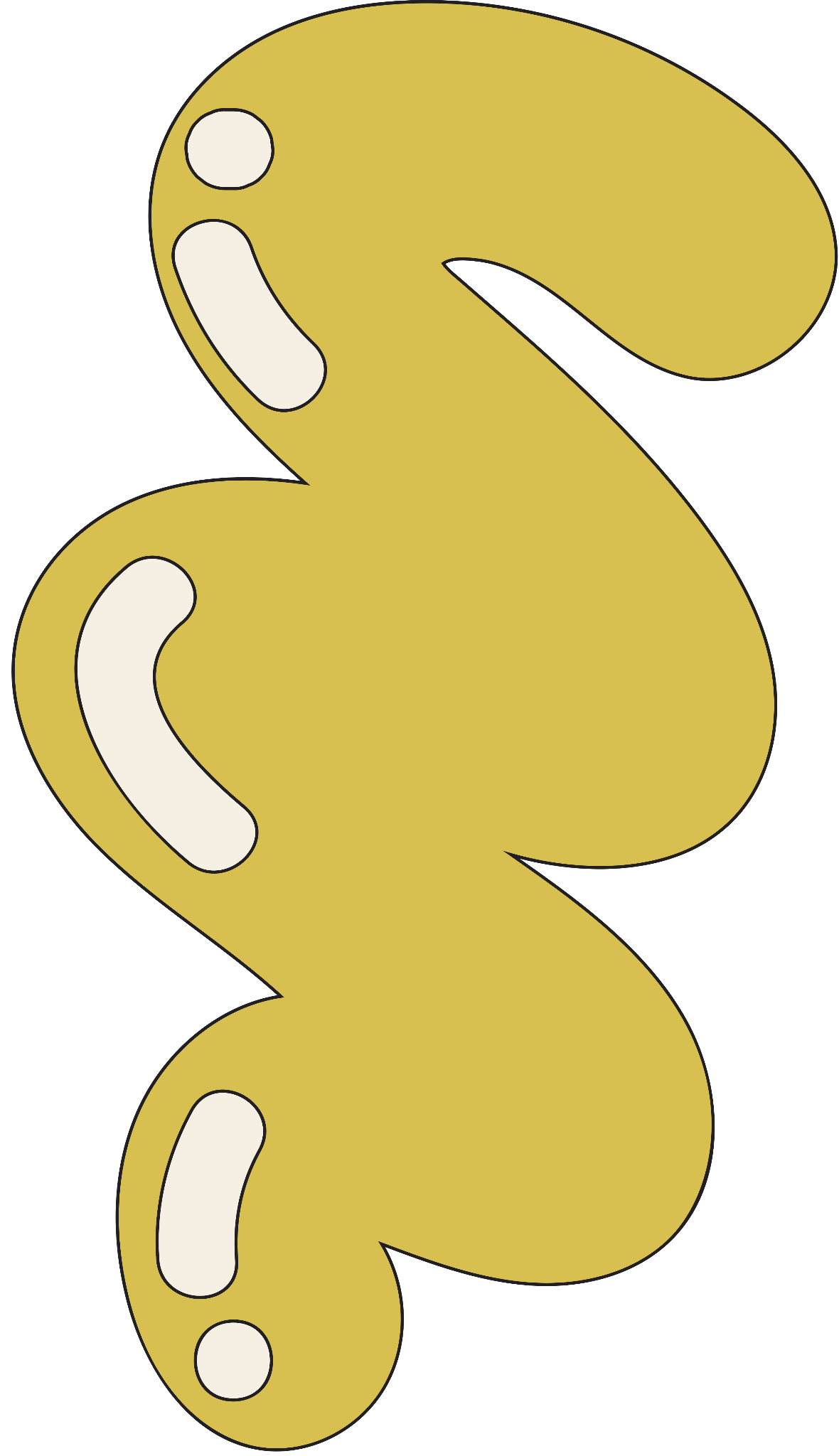 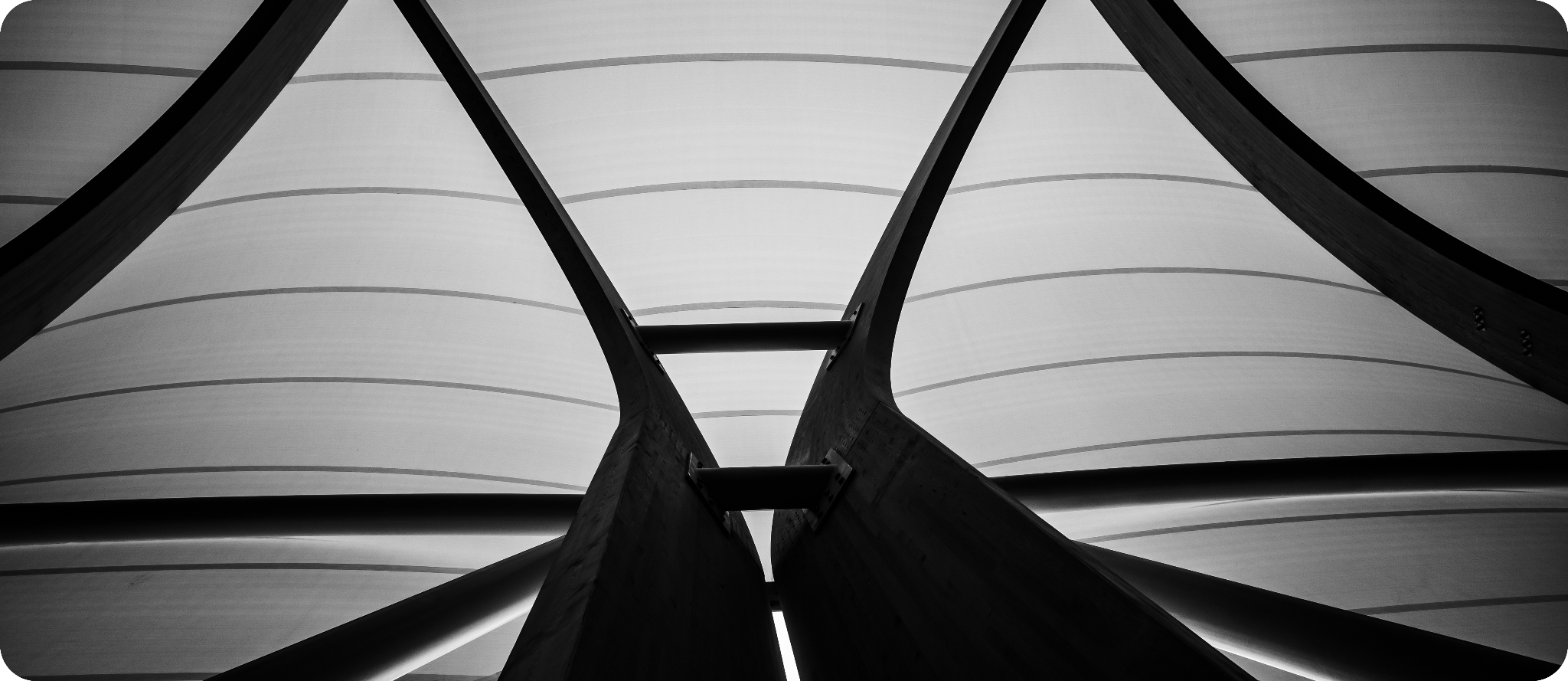 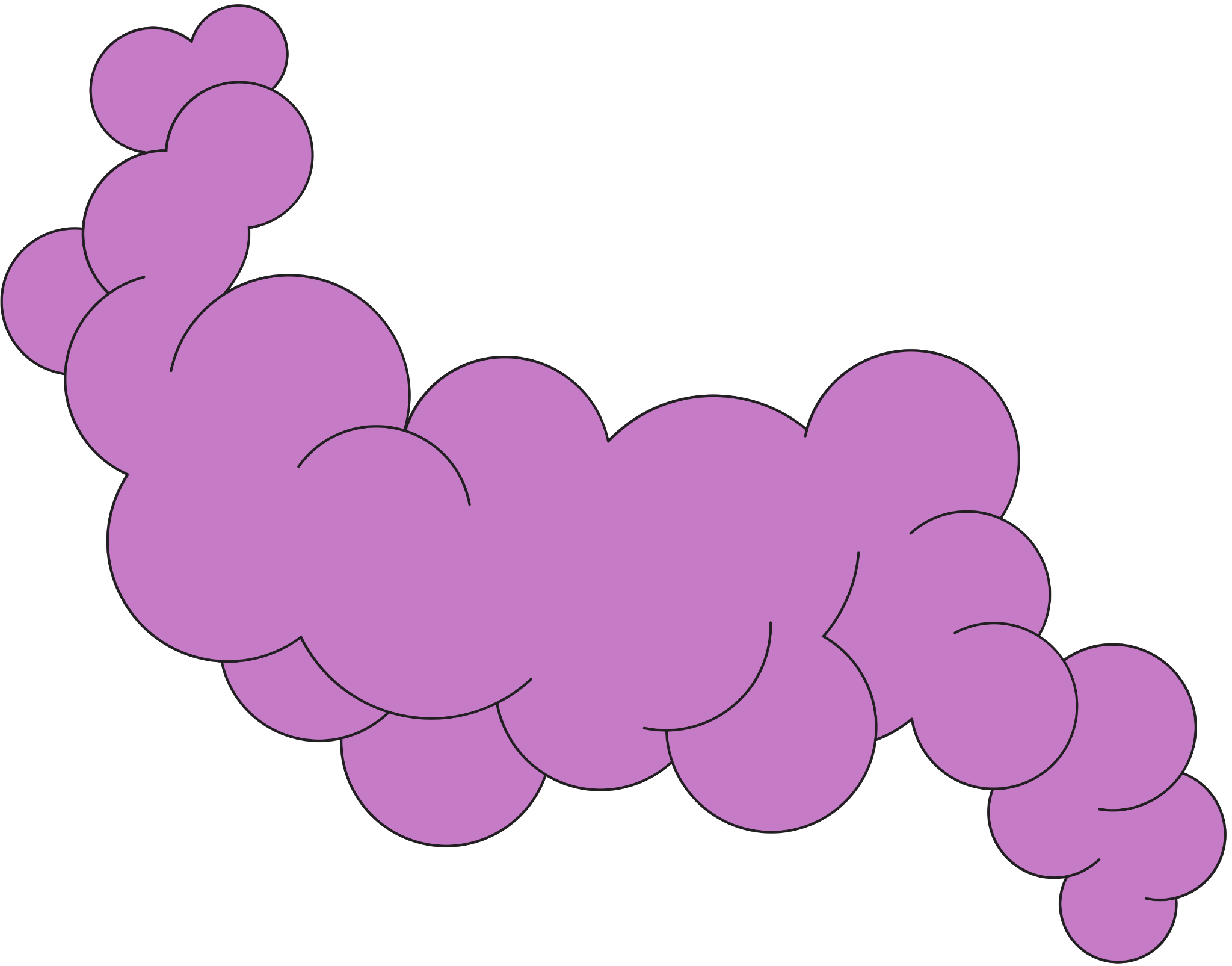 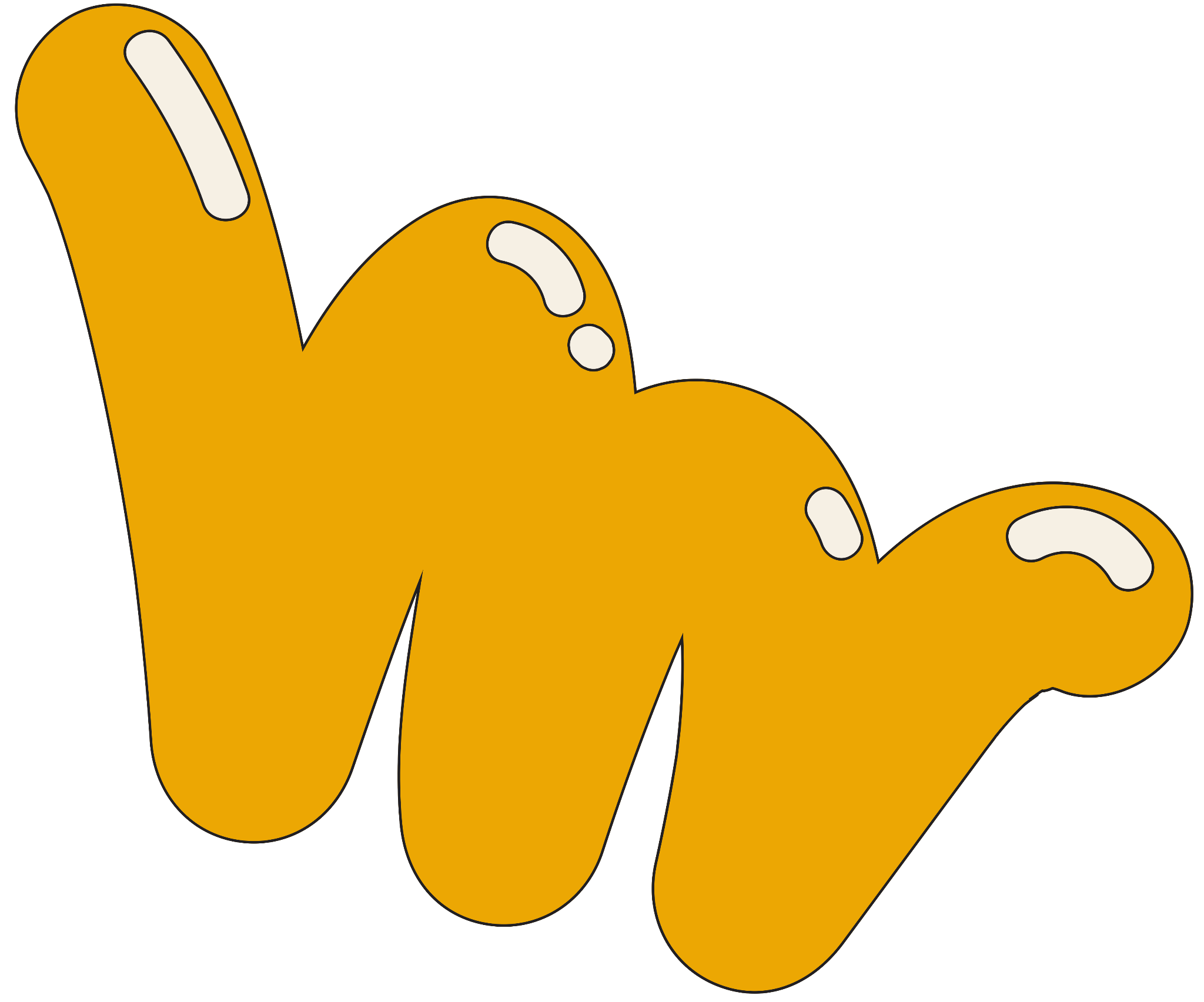 Design Review
PRESENTATION SLIDES
PHASE 03
Client:
Paying Client
Presented by:
Cool Design Team
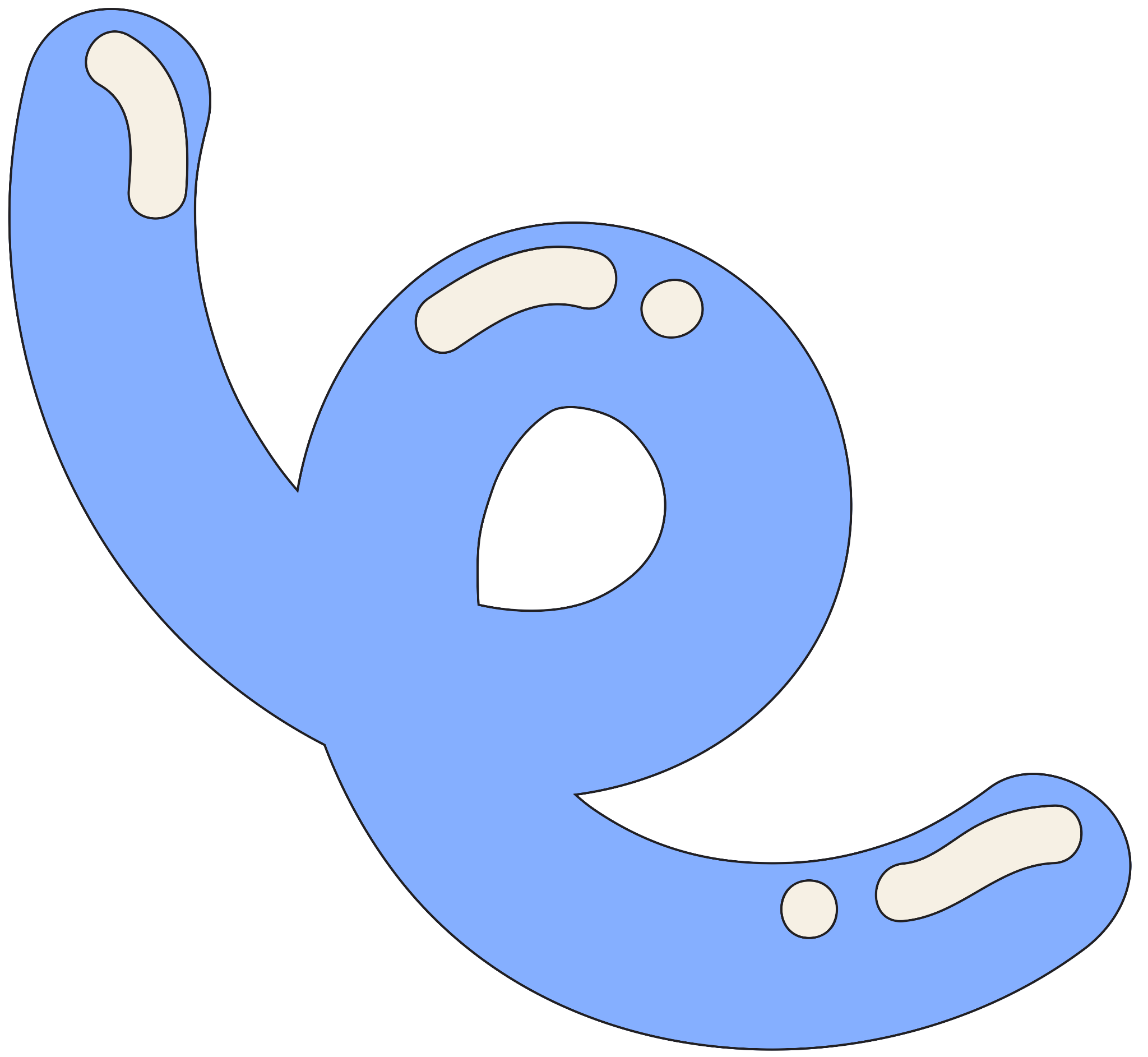 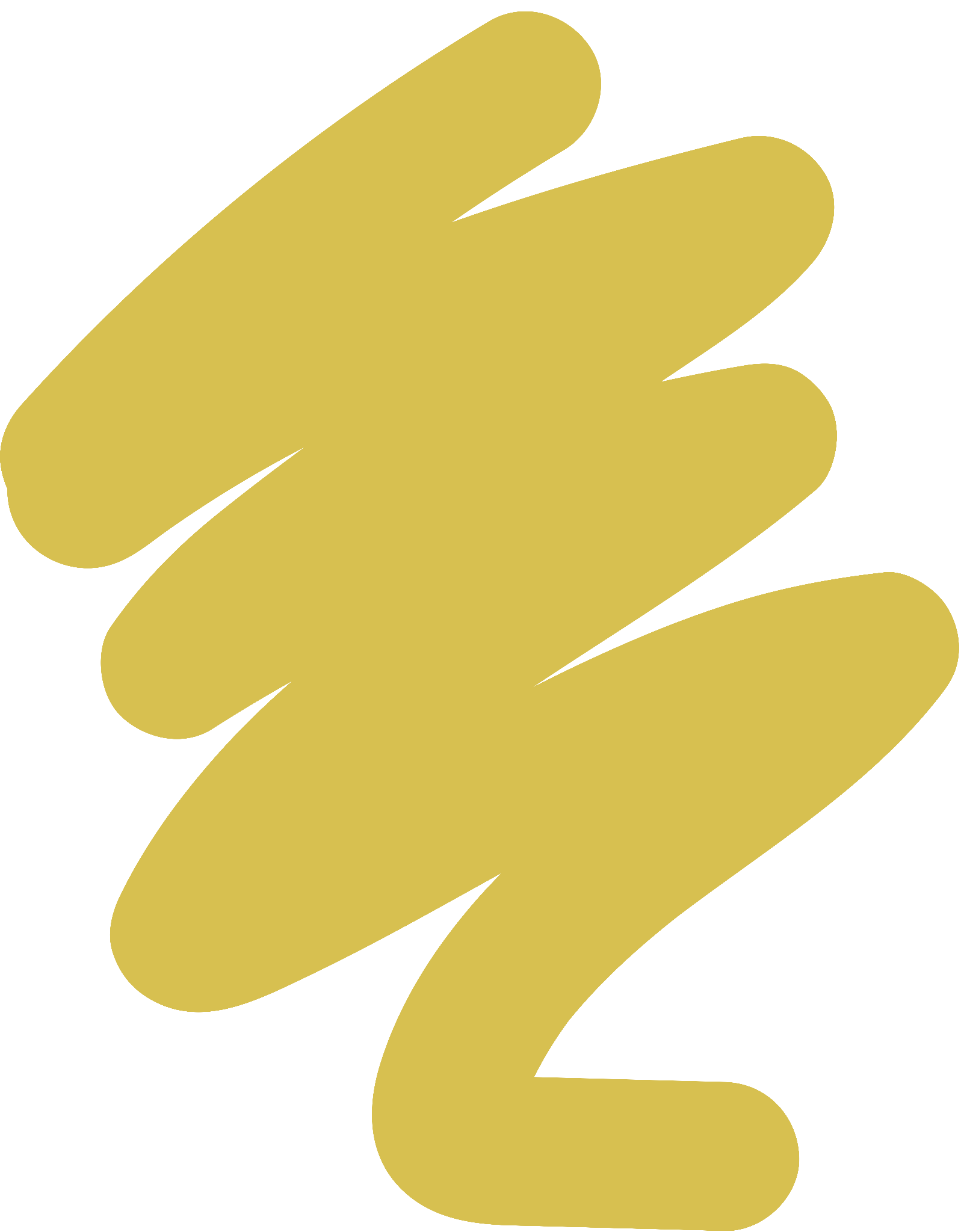 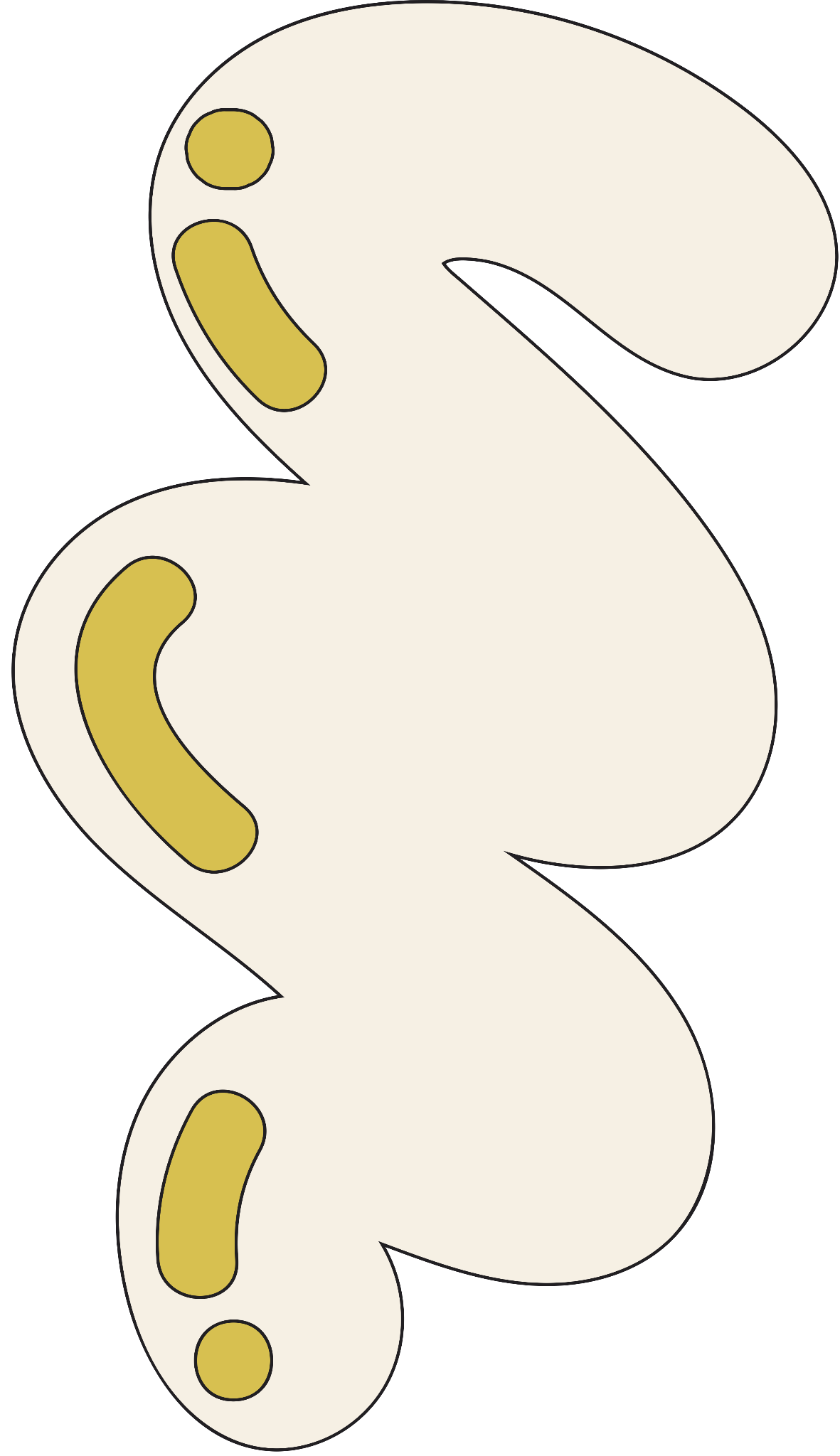 01
Design Brief
02
Key Deliverables
03
Design Process
04
User Persona and Insights
05
Mood board and Direction
Agenda
06
Next Steps
Design Brief
PROJECT GOALS
Lorem ipsum dolor sit amet, consectetur adipiscing elit. Sed do eiusmod tempor incididunt ut labore.
1
Duis aute irure dolor in reprehenderit in voluptate velit esse cillum dolore eu fugiat nulla pariatur. Excepteur sint.
Duis aute irure dolor in reprehenderit in voluptate velit esse cillum dolore eu fugiat nulla pariatur. Excepteur sint occaecat cupidatat non proident, sunt in culpa qui officia deserunt mollit anim id est laborum.

Sed imperdiet magna ut nulla varius, non volutpat arcu dignissim. Donec vel sem non dui tempor iaculis. Etiam a leo ut velit auctor vulputate. Morbi ac lorem ut augue convallis gravida. Mauris vehicula, purus euismod maximus tempus, risus dui euismod libero, non malesuada orci nunc sed libero.
Duis aute irure dolor in reprehenderit in voluptate velit esse cillum dolore eu fugiat nulla pariatur. Excepteur sint.
2
Duis aute irure dolor in reprehenderit in voluptate velit esse cillum dolore eu fugiat nulla pariatur. Excepteur sint.
3
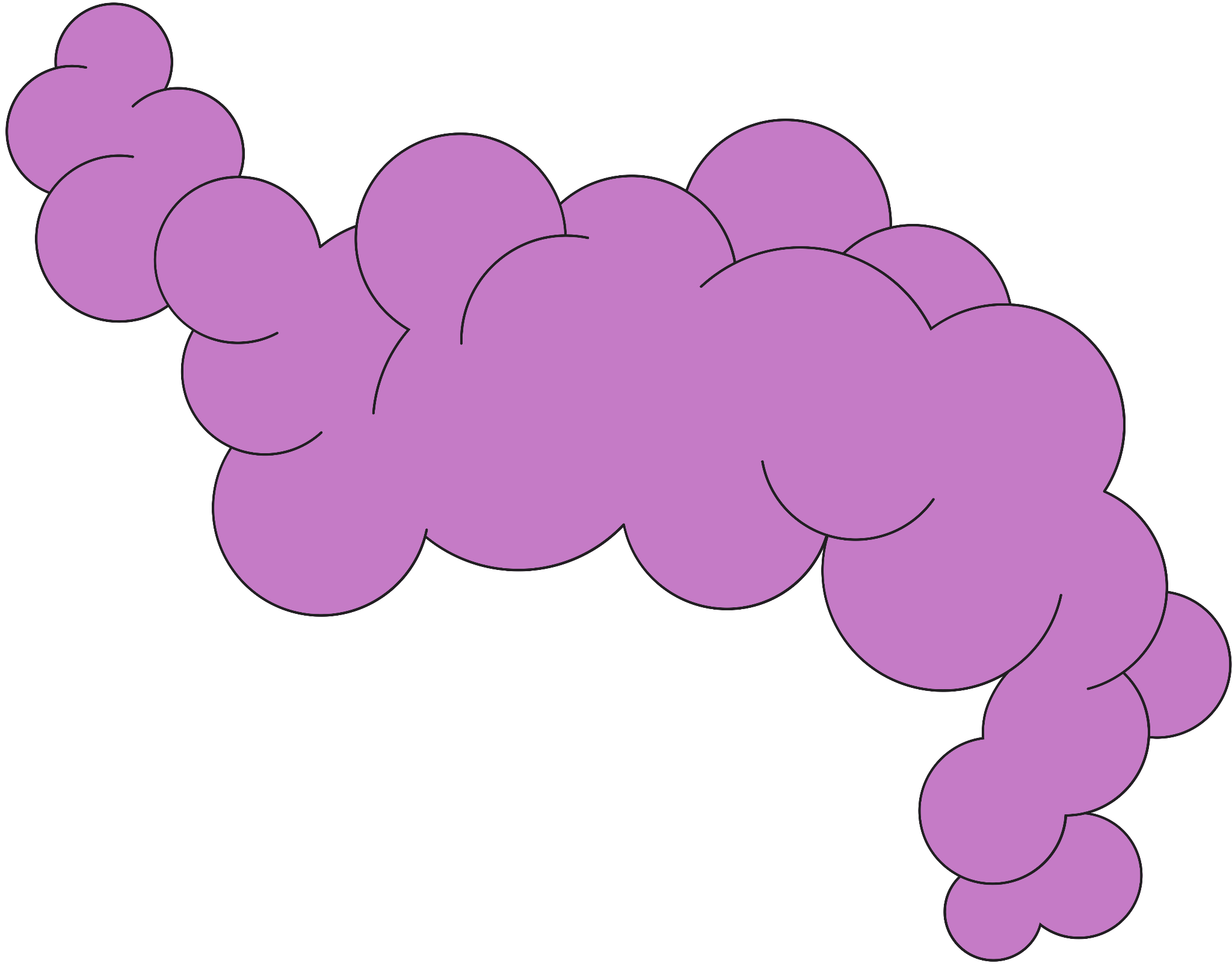 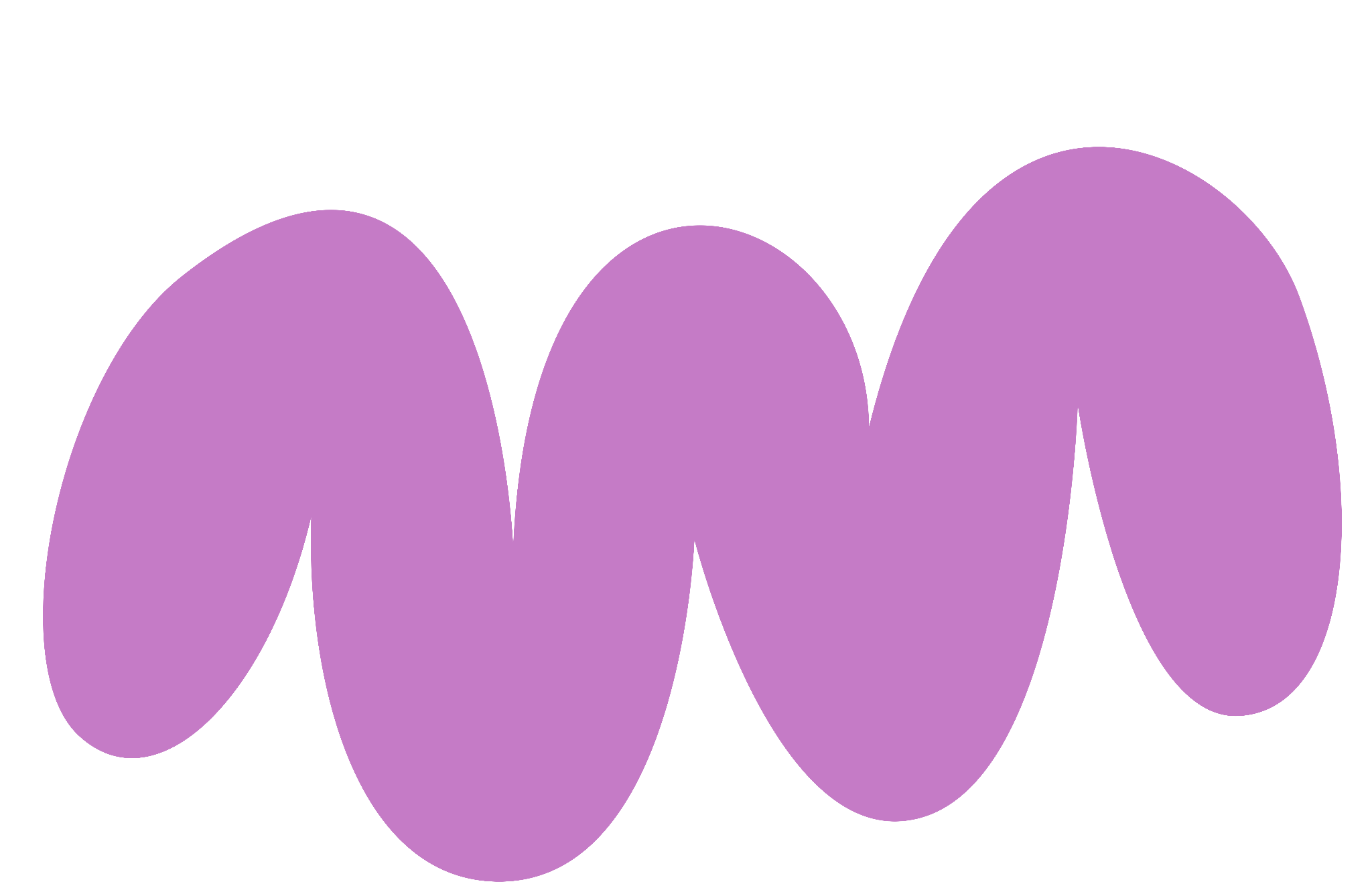 Key Deliverables
SOCIAL MEDIA
ILLUSTRATIONS
WEB DESIGN
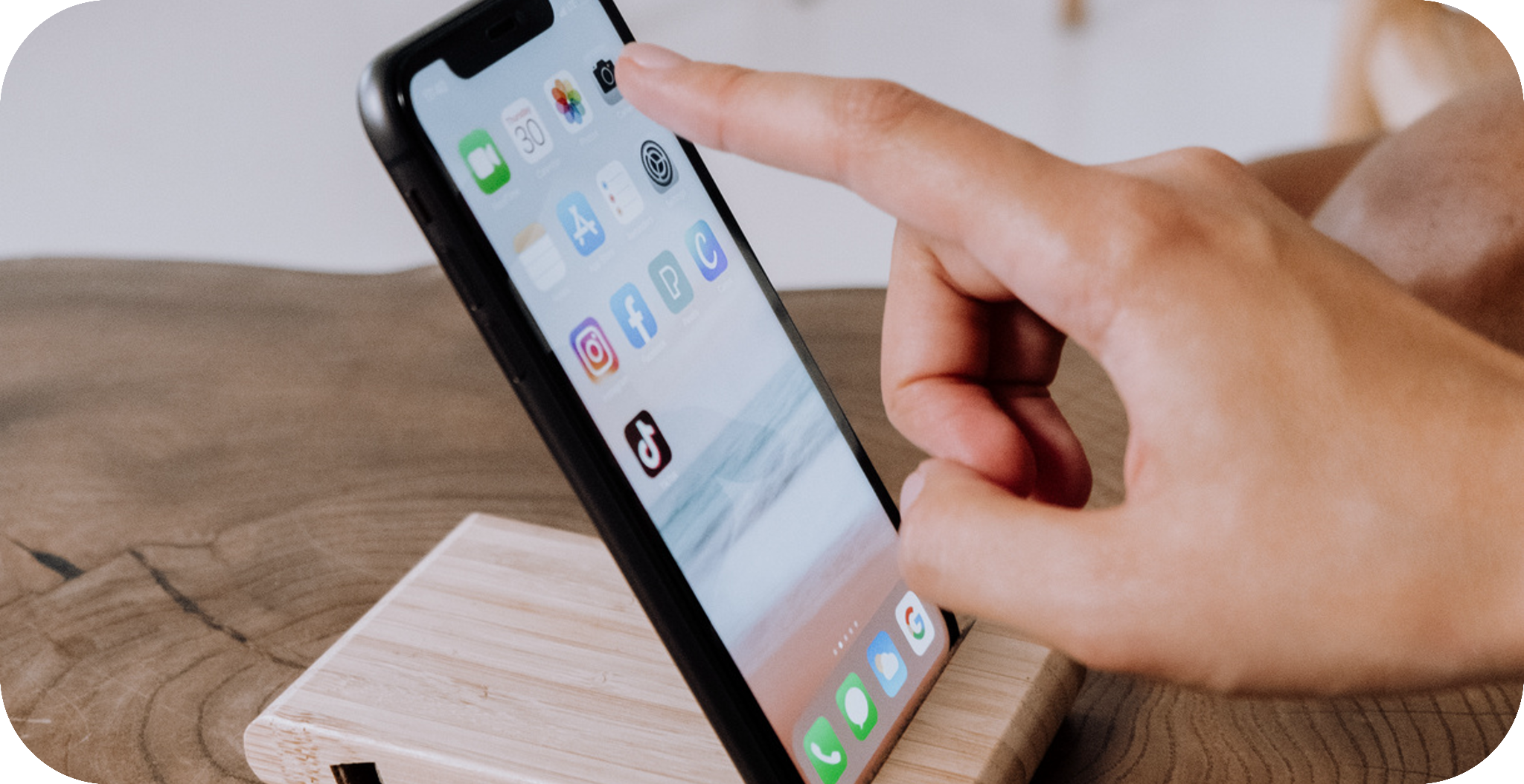 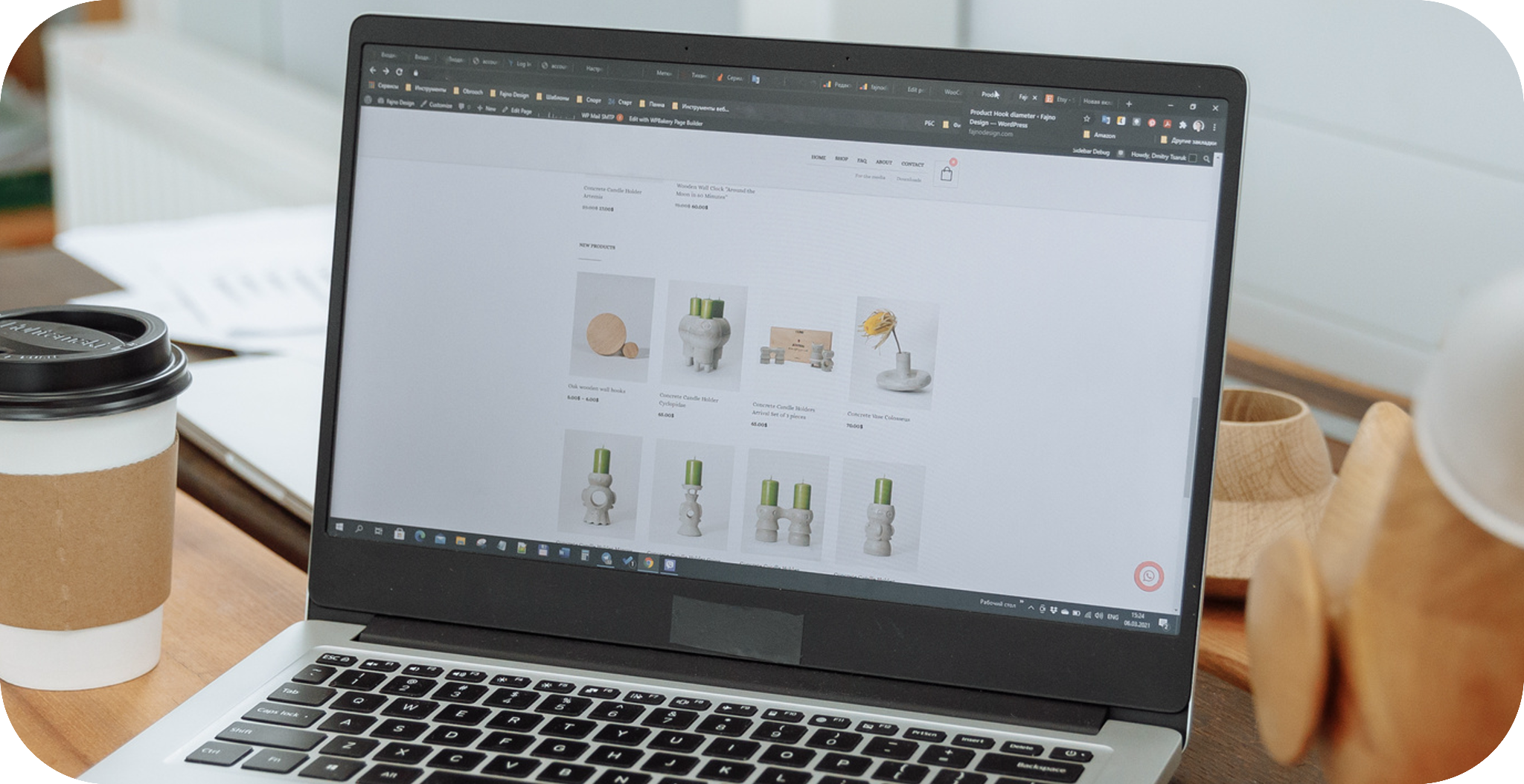 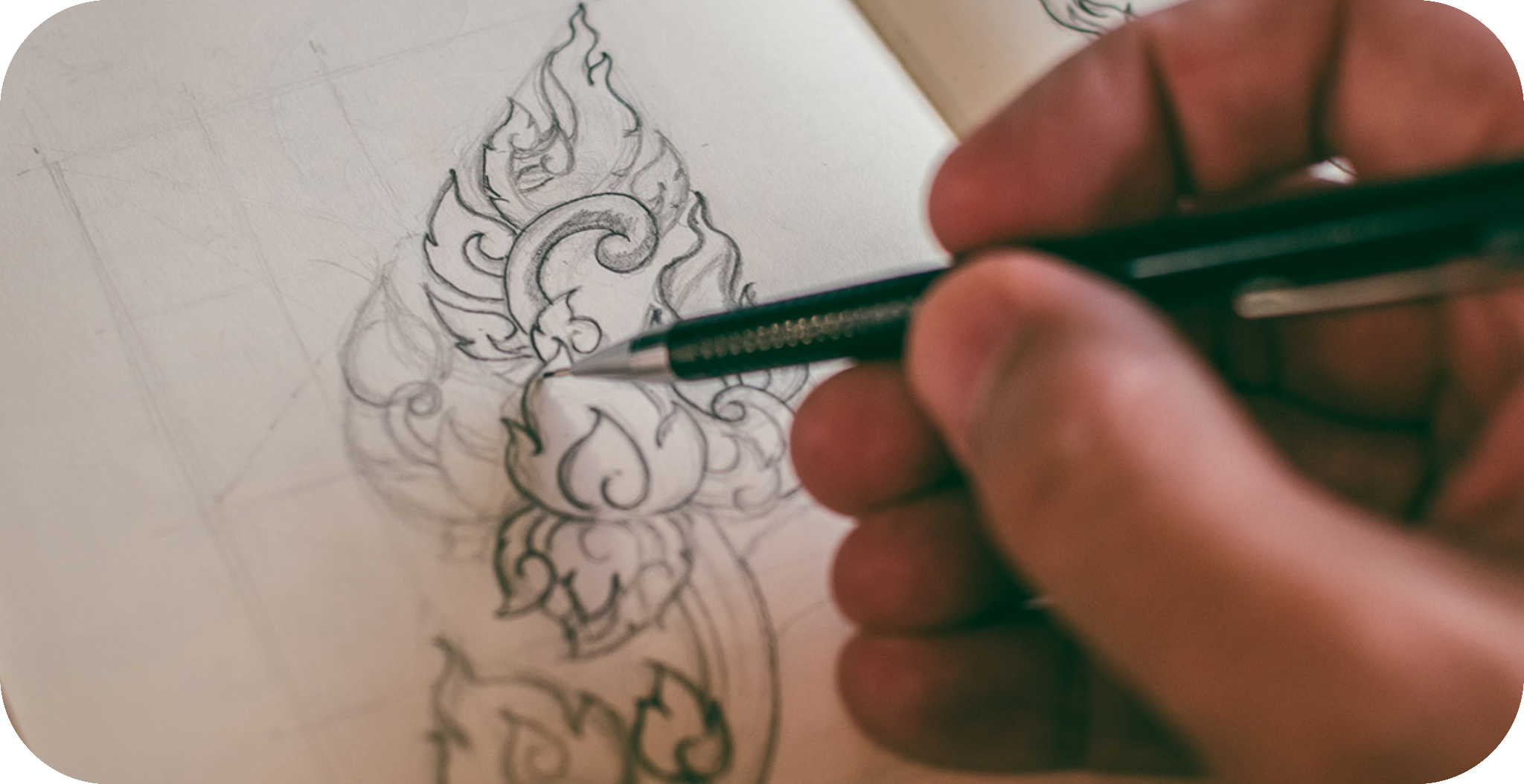 Lorem ipsum dolor sit amet, consectetur adipiscing elit. Sed do eiusmod tempor incididunt ut labore.
Lorem ipsum dolor sit amet, consectetur adipiscing elit. Sed do eiusmod tempor incididunt ut labore.
Lorem ipsum dolor sit amet, consectetur adipiscing elit. Sed do eiusmod tempor incididunt ut labore.
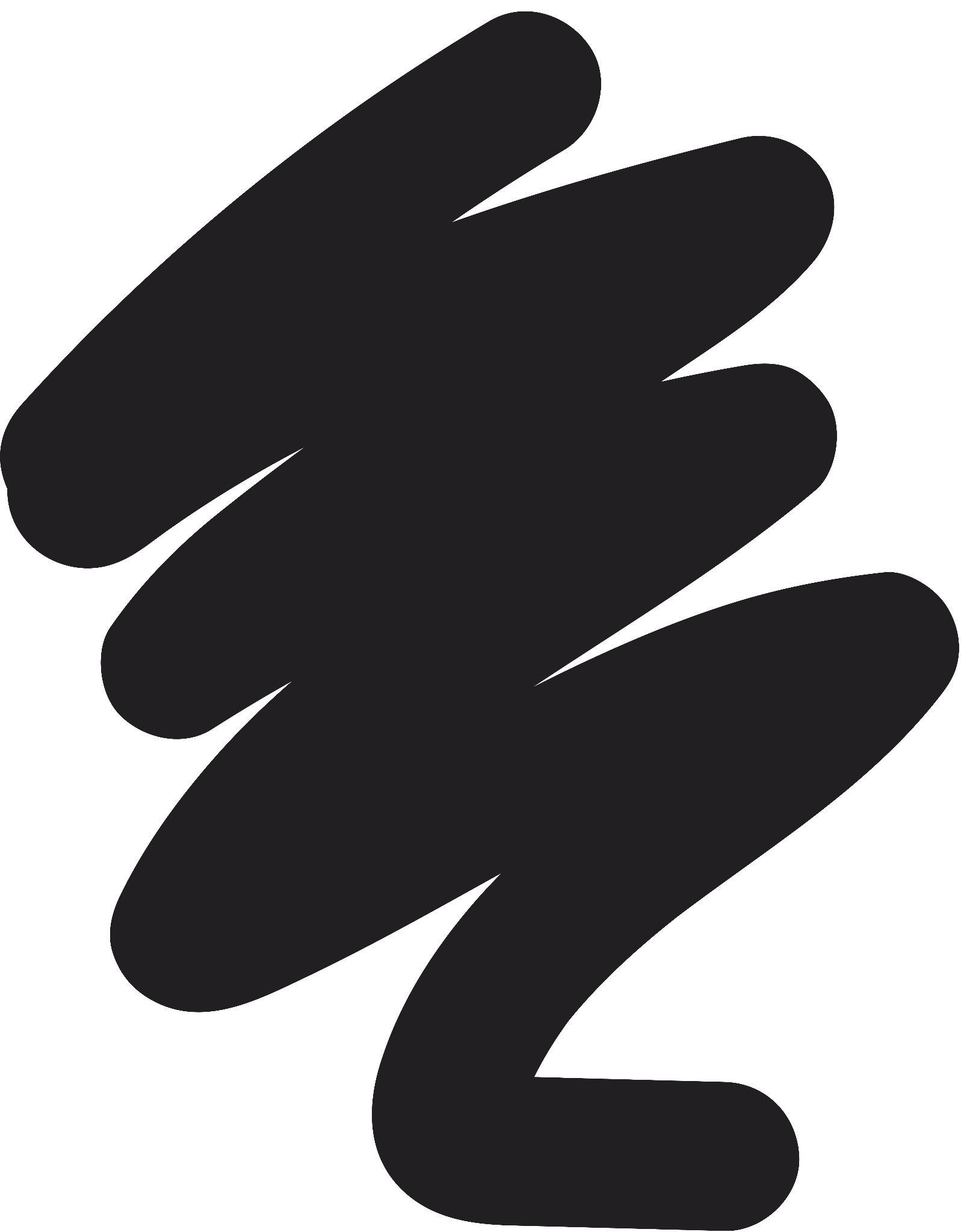 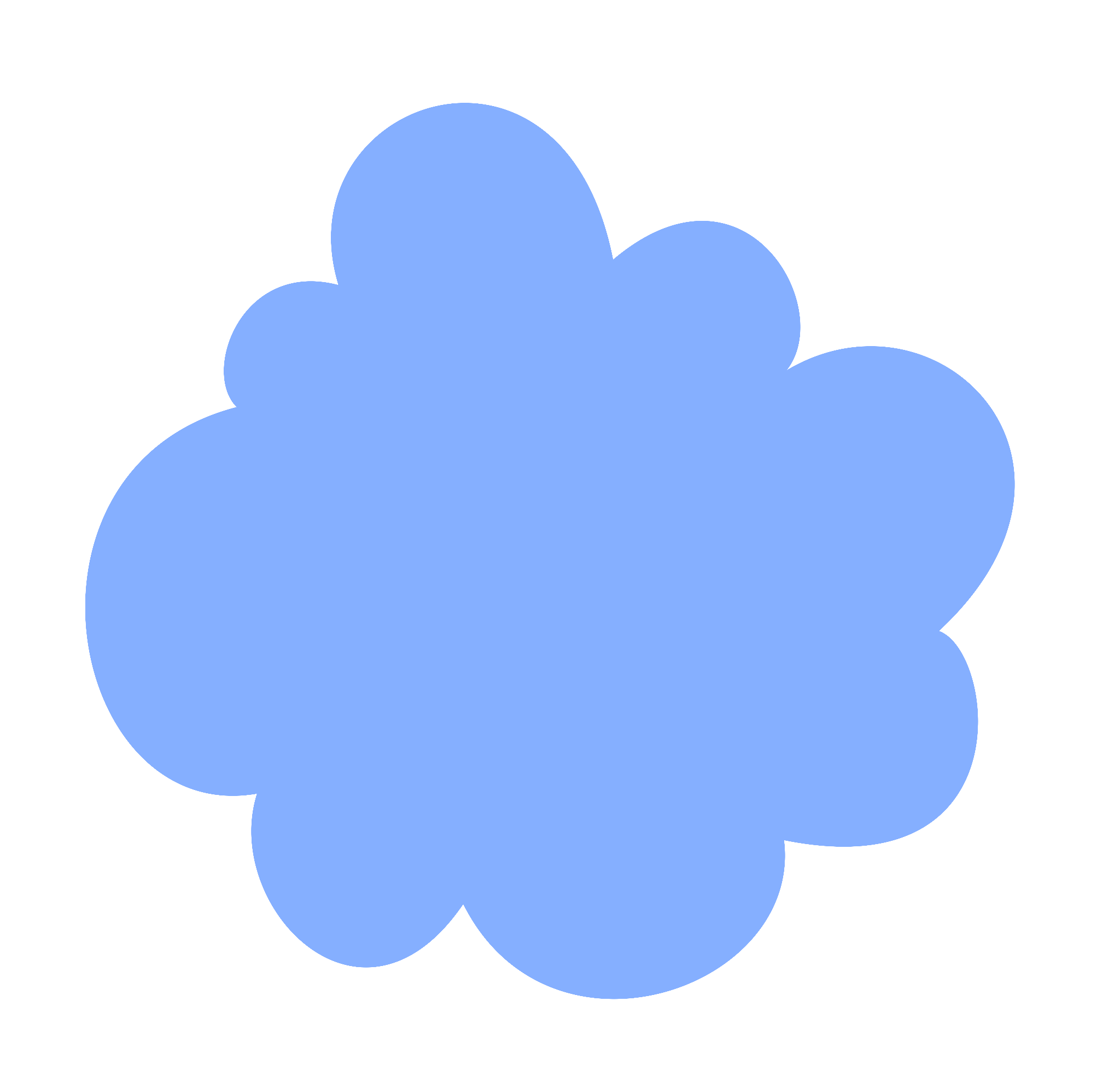 Design Process
Final Design & Execution
Strategy & Concept Development
Elaborate on what you want to discuss.
Elaborate on what you want to discuss.
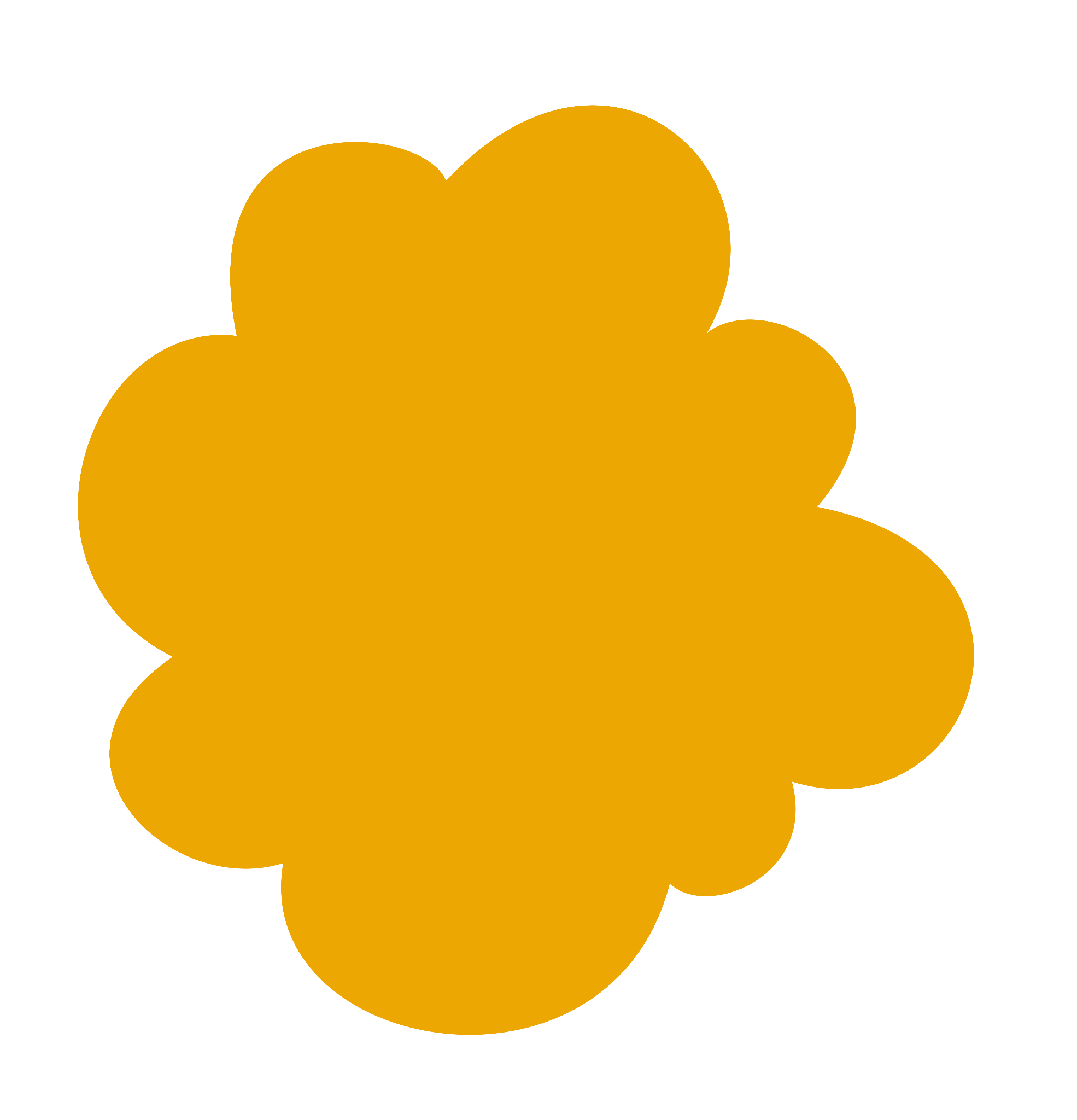 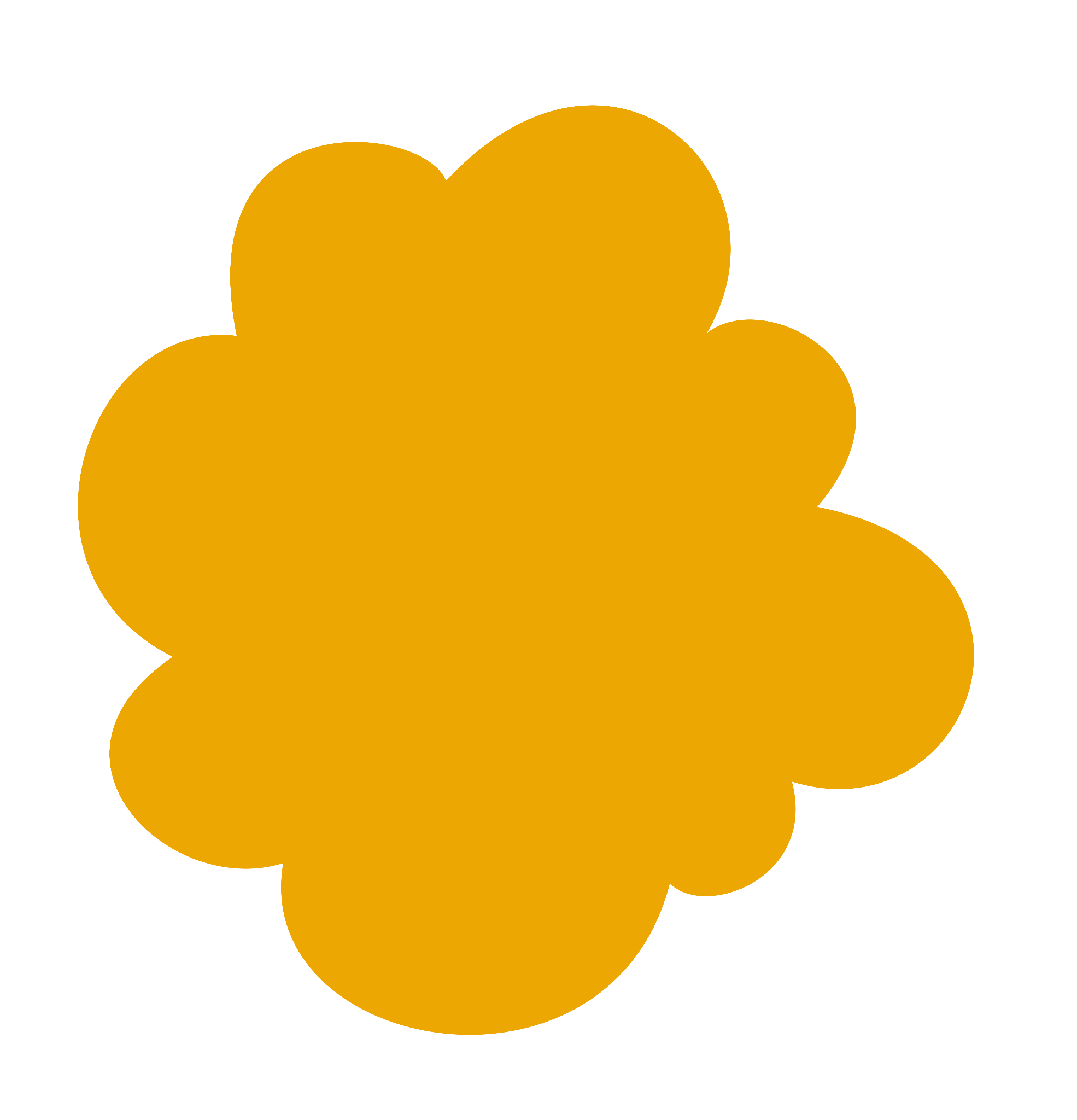 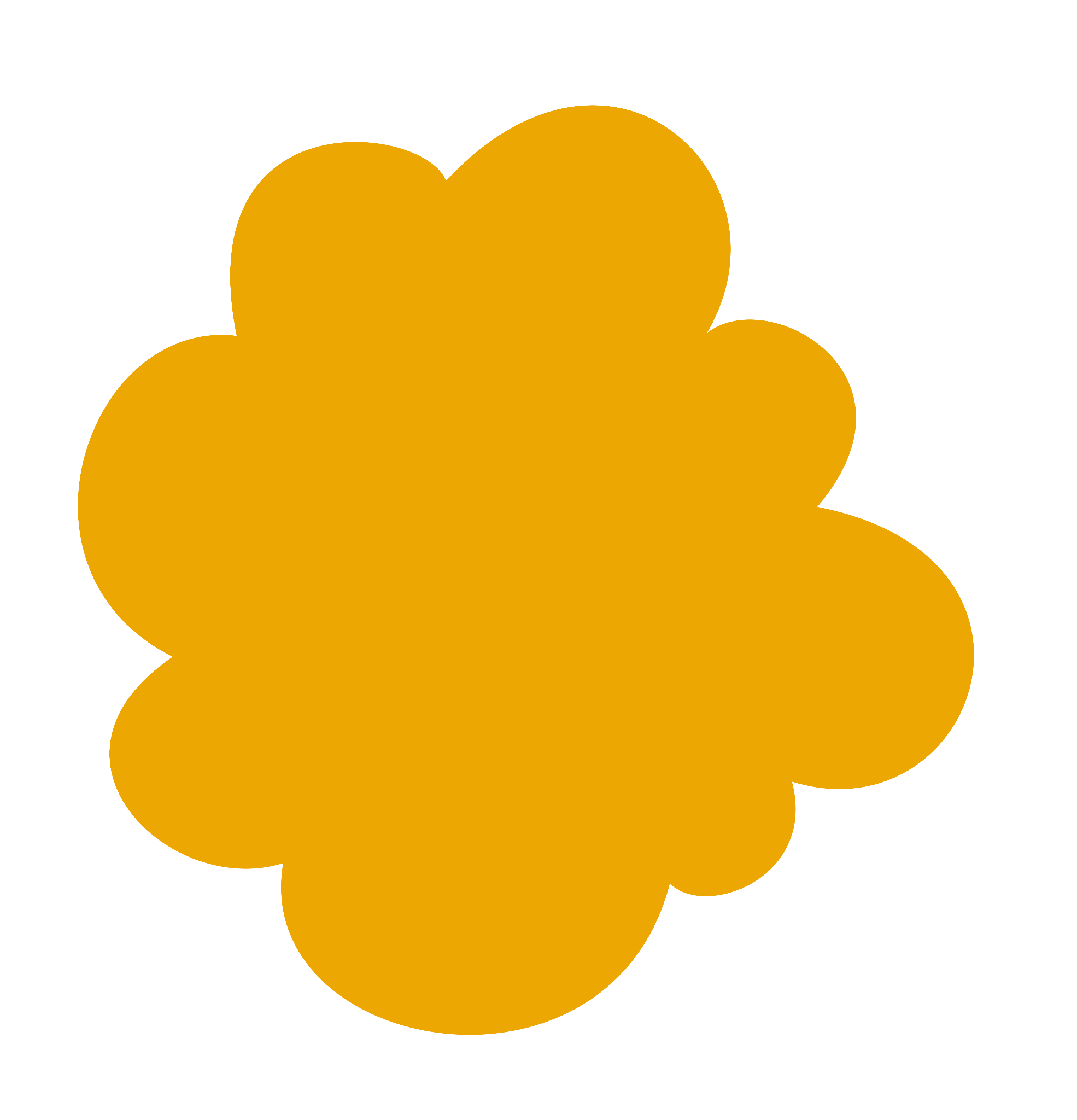 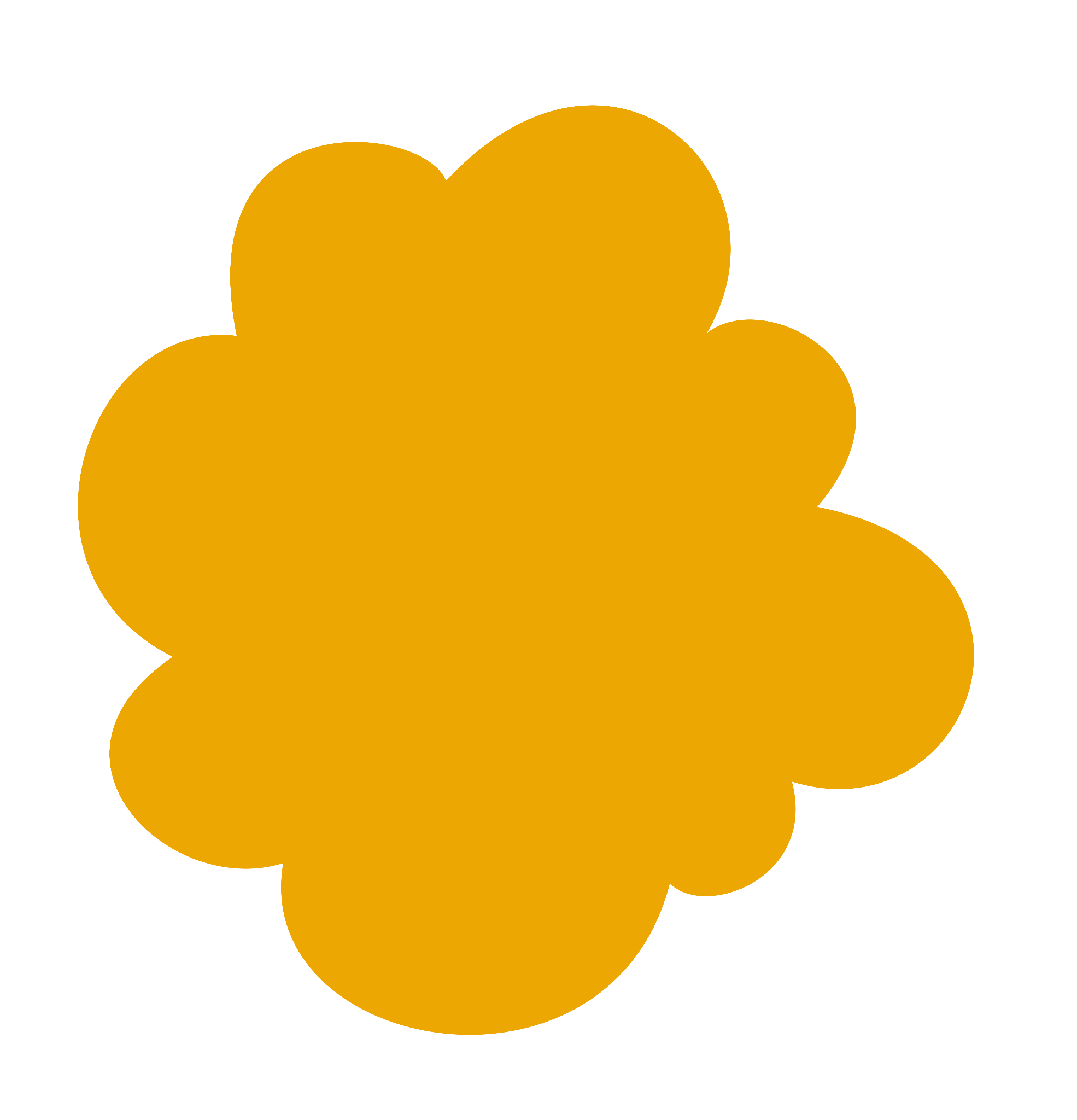 Discovery & Research
Design Development
Elaborate on what you want to discuss.
Elaborate on what you want to discuss.
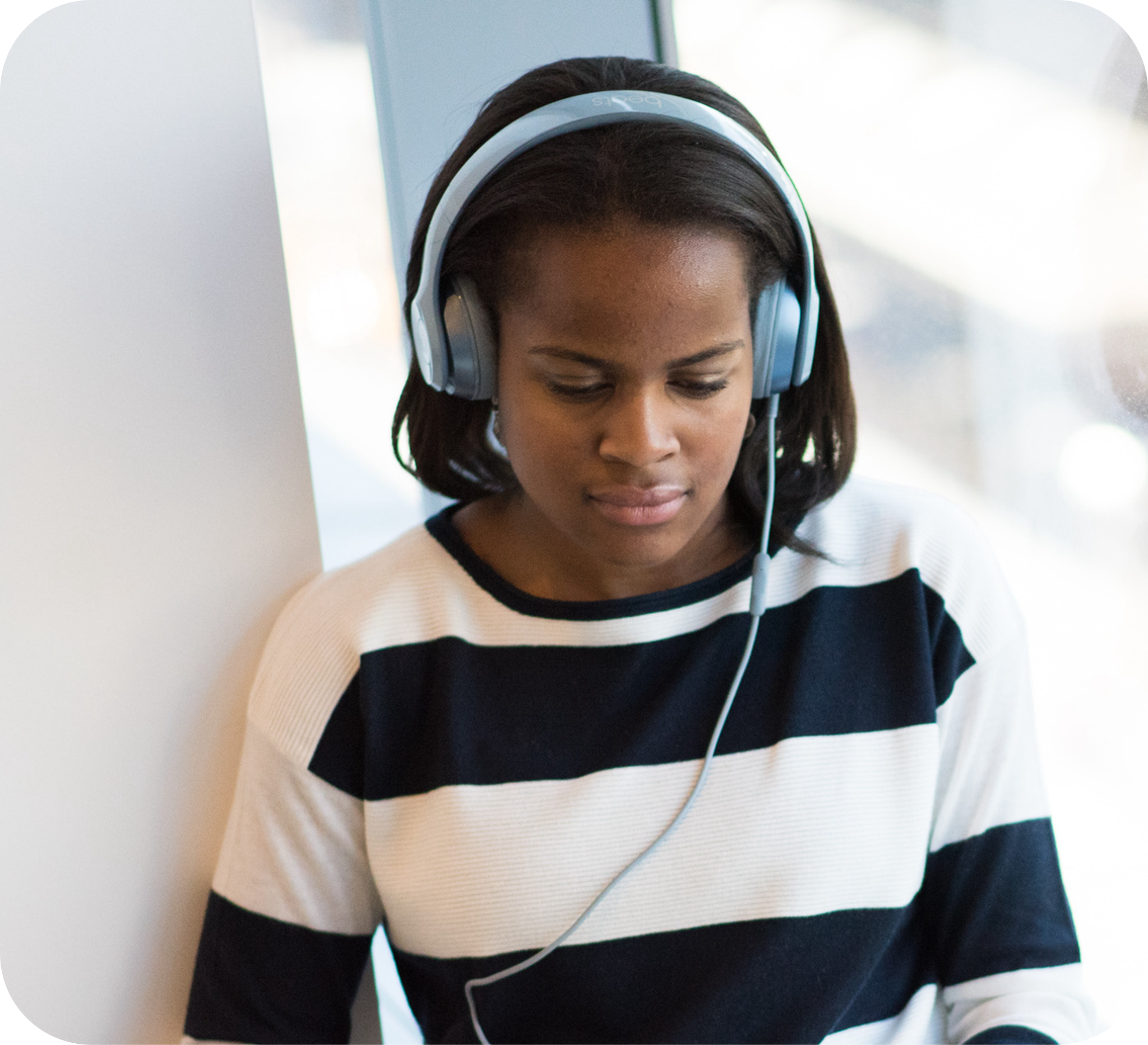 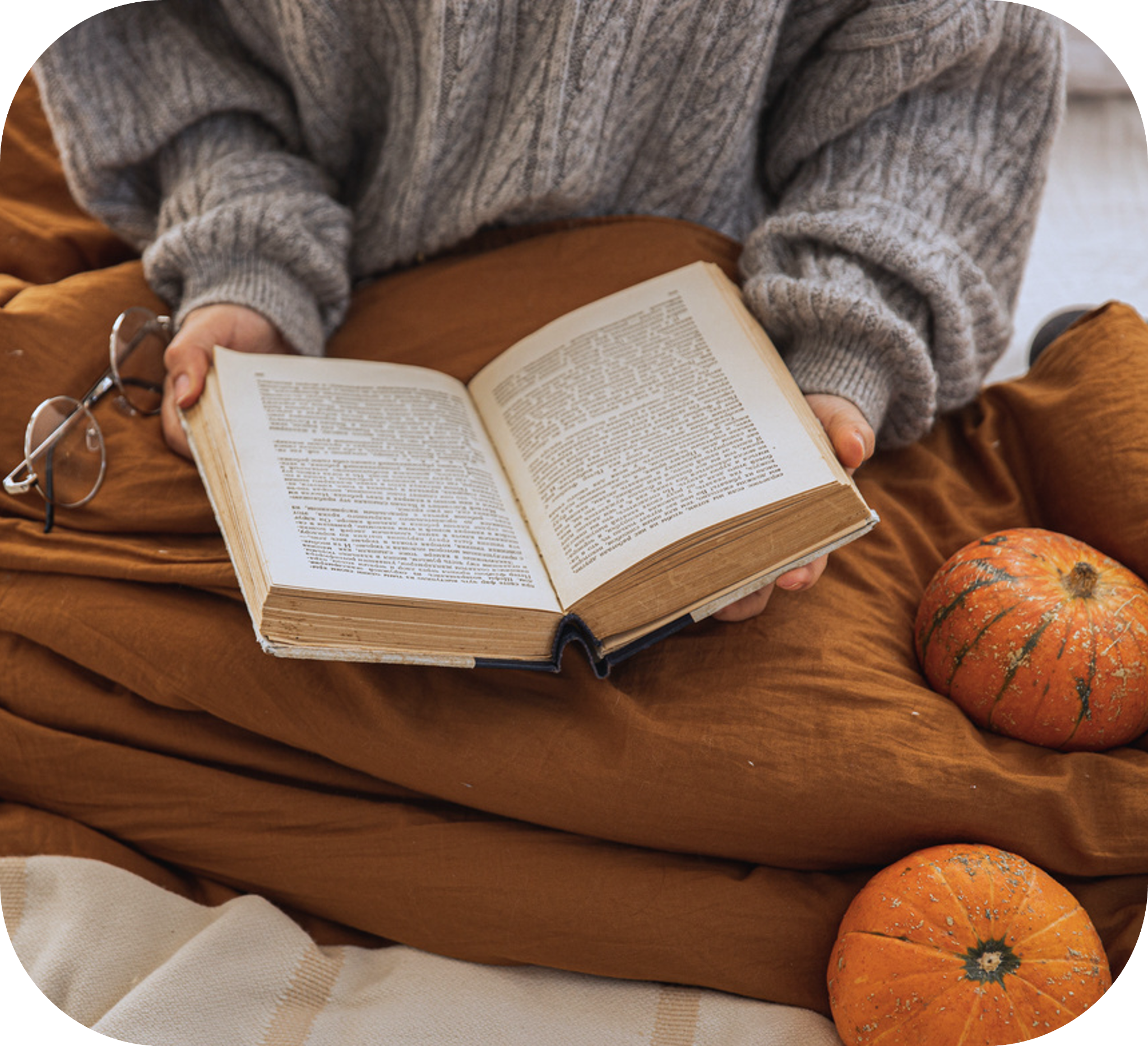 User Persona
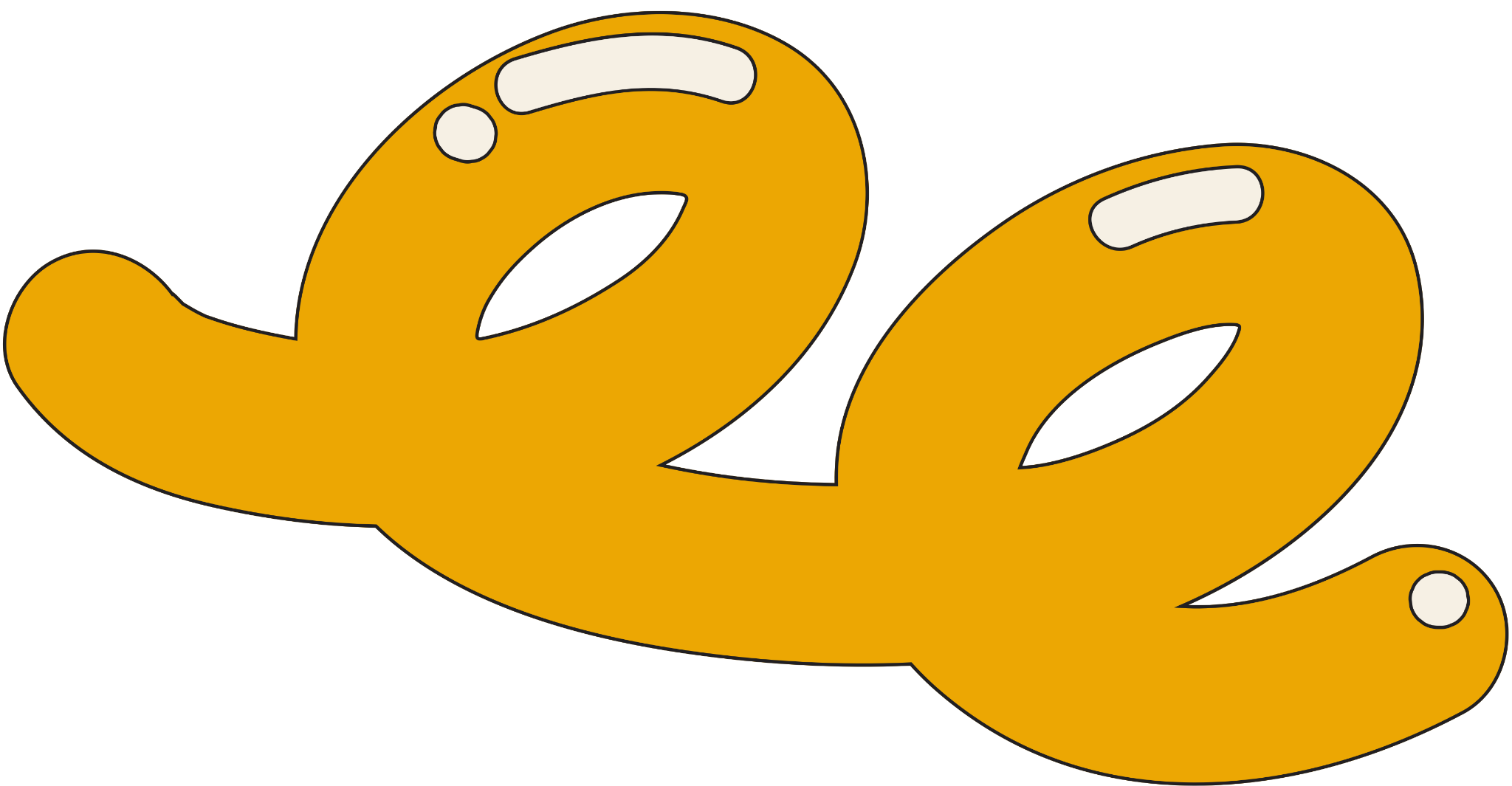 Background:
Behavioral Traits:
Duis aute irure dolor in reprehenderit in voluptate velit esse cillum dolore eu fugiat nulla pariatur. Excepteur sint occaecat cupidatat non proident, sunt in culpa qui officia deserunt mollit anim id est laborum.
Sed imperdiet magna ut nulla varius, non volutpat arcu dignissim. Donec vel sem non dui tempor iaculis. 

Etiam a leo ut velit auctor vulputate. Morbi ac lorem ut augue convallis gravida. Mauris vehicula, purus euismod maximus tempus, risus dui euismod libero, non.
Name:
Samantha Johnson
Age:
29
Occupation:
Marketing Manager
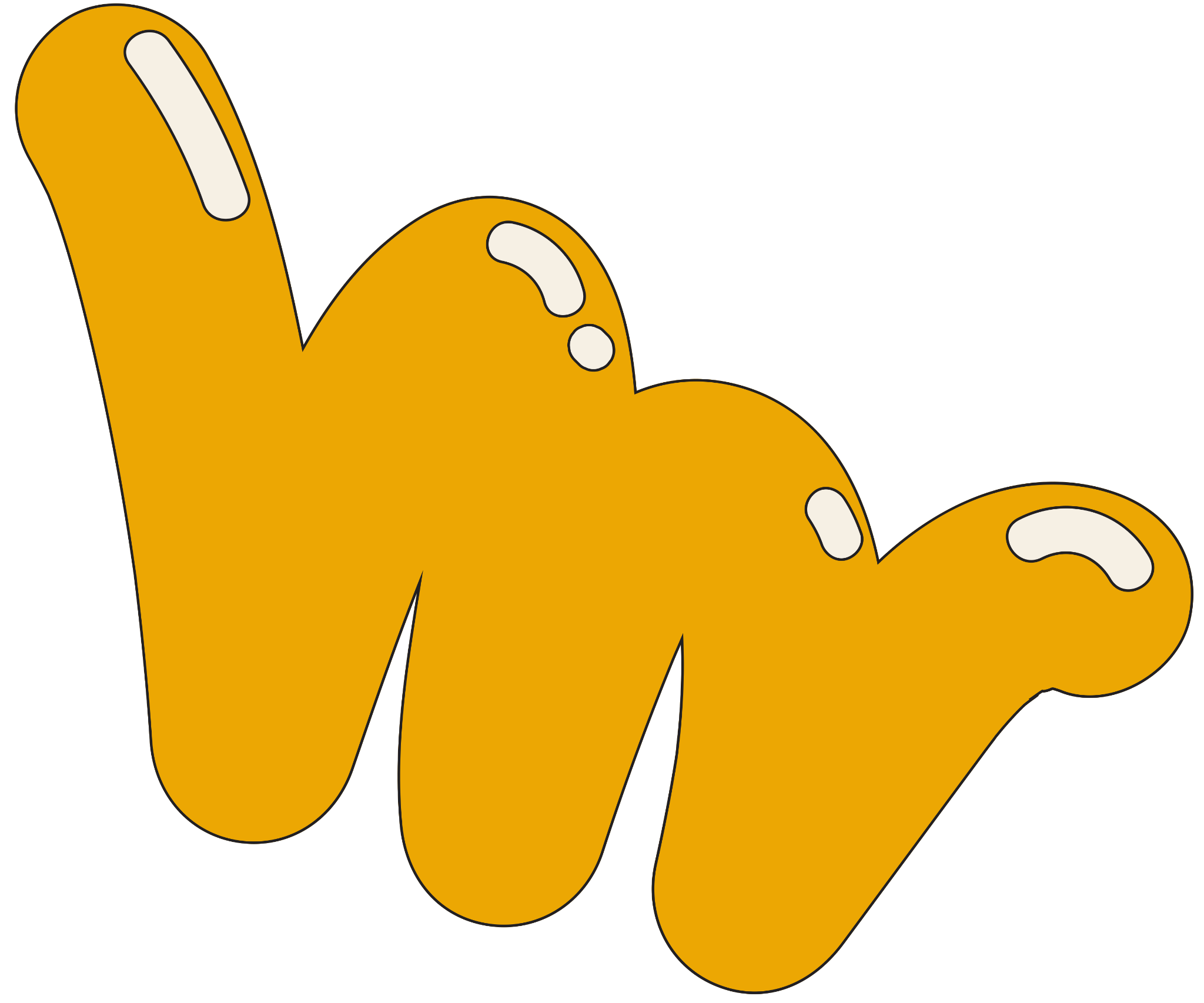 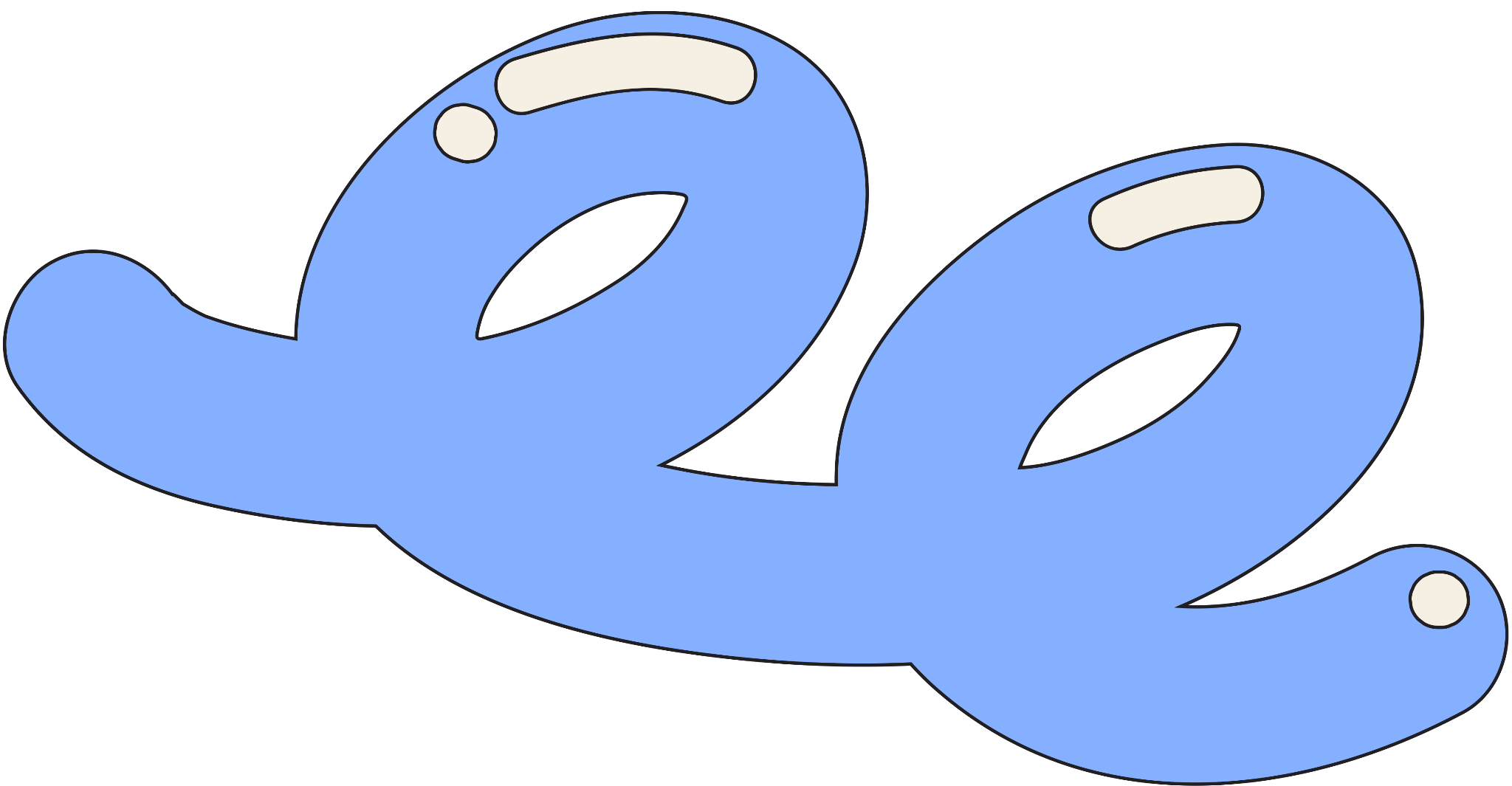 What is the BIG Idea?
THIS LAYOUT IS USED TO EMPHASIZE TRANSITIONS IN BETWEEN PARTS OF YOUR PRESENTATION.
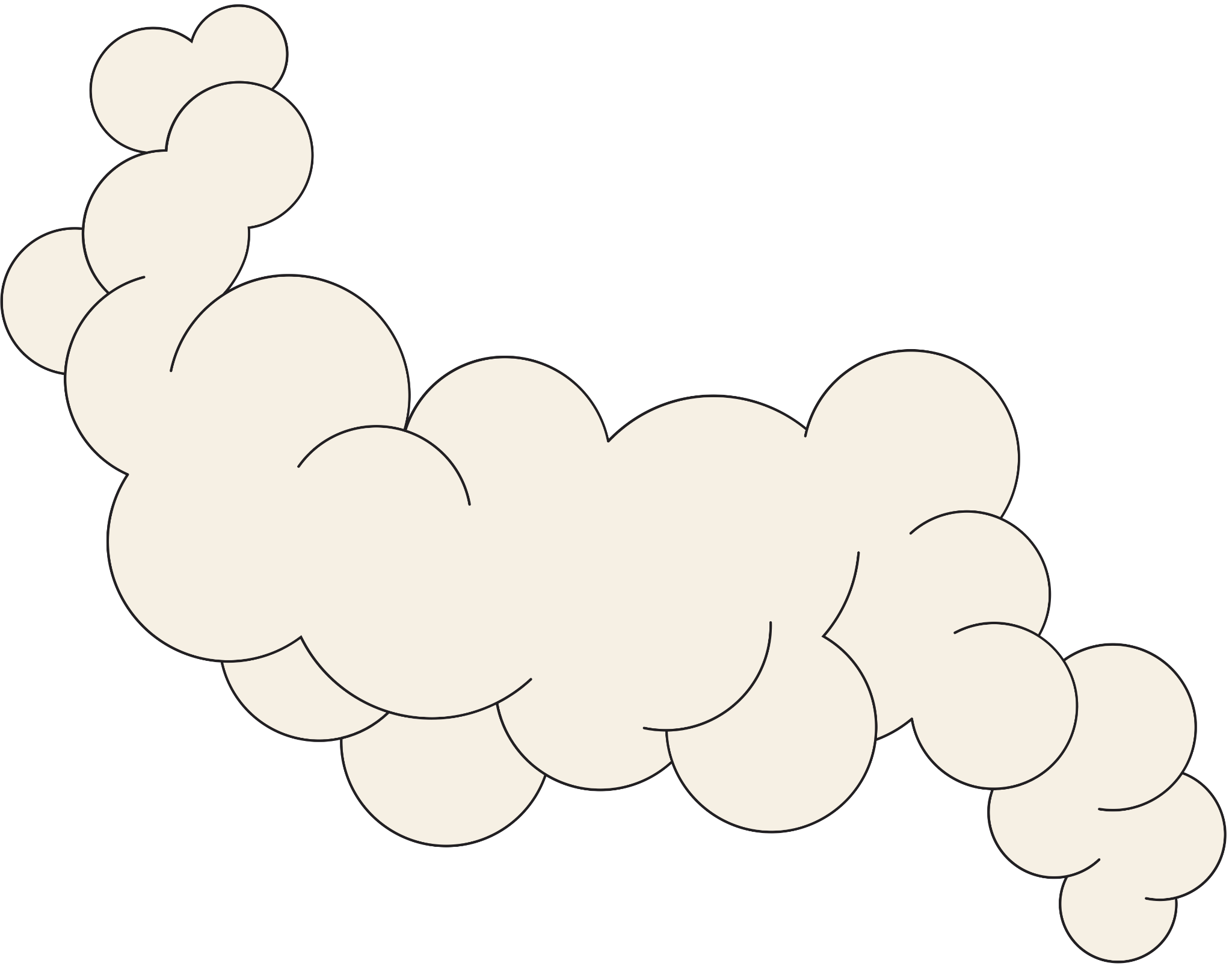 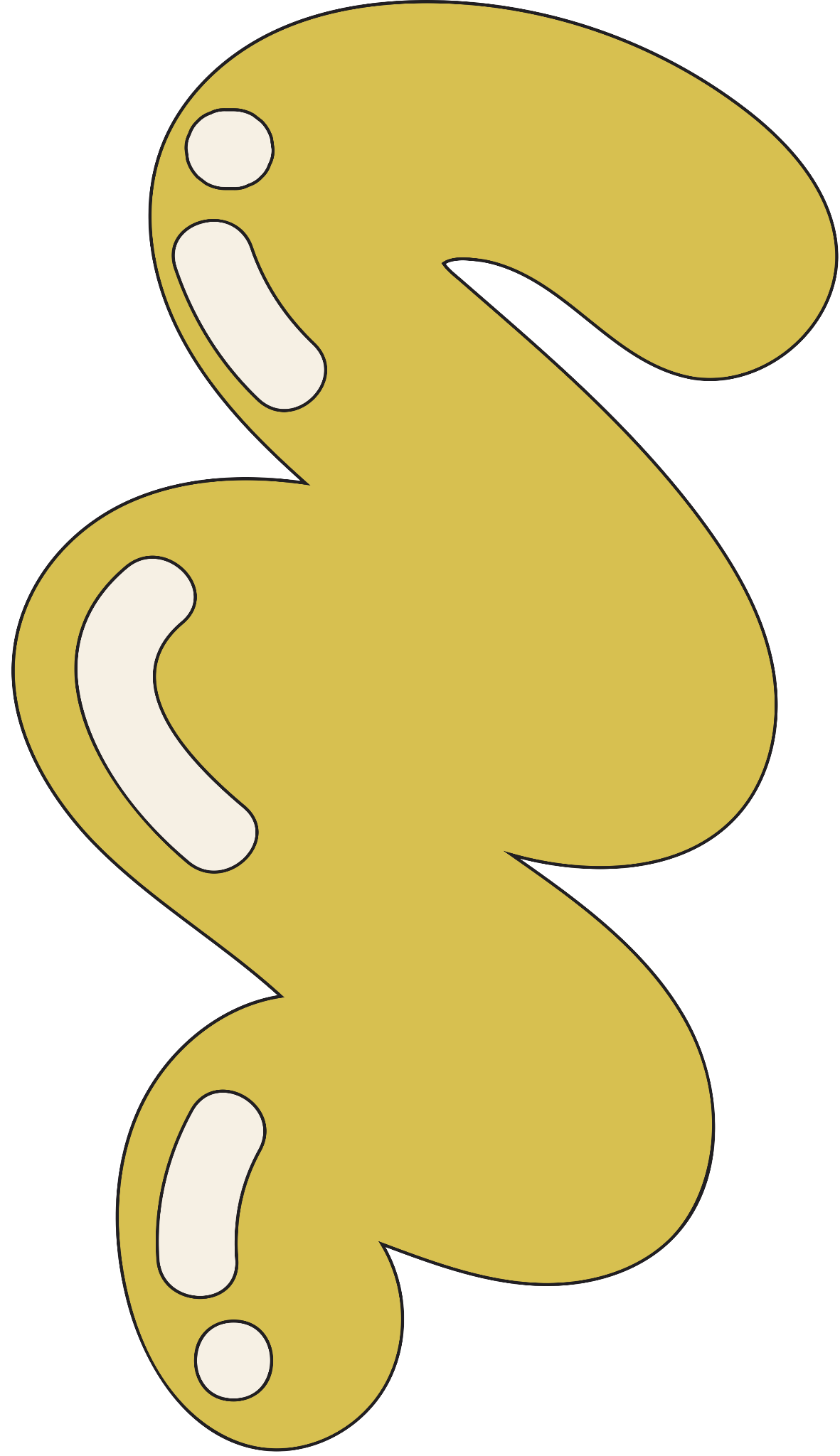 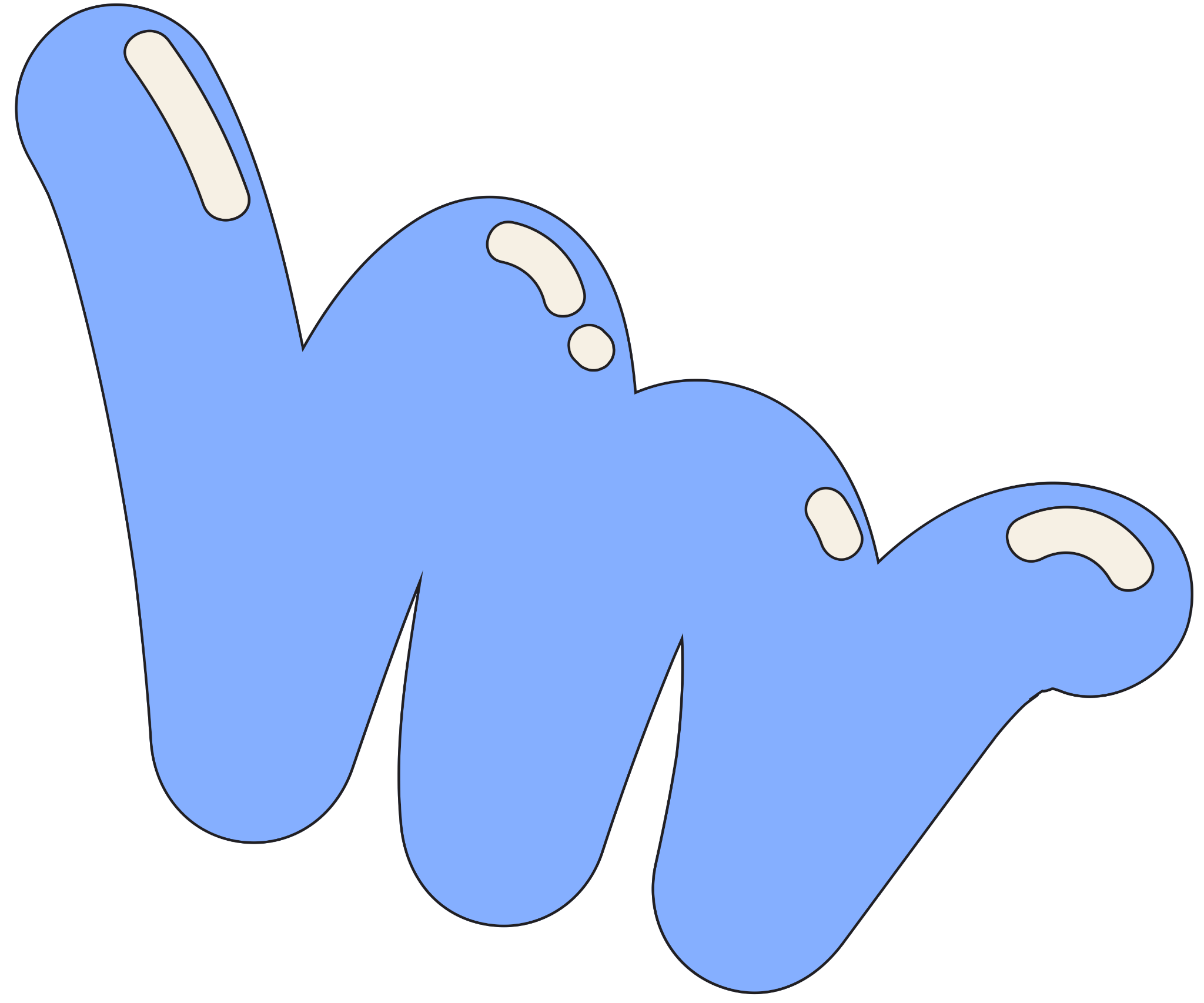 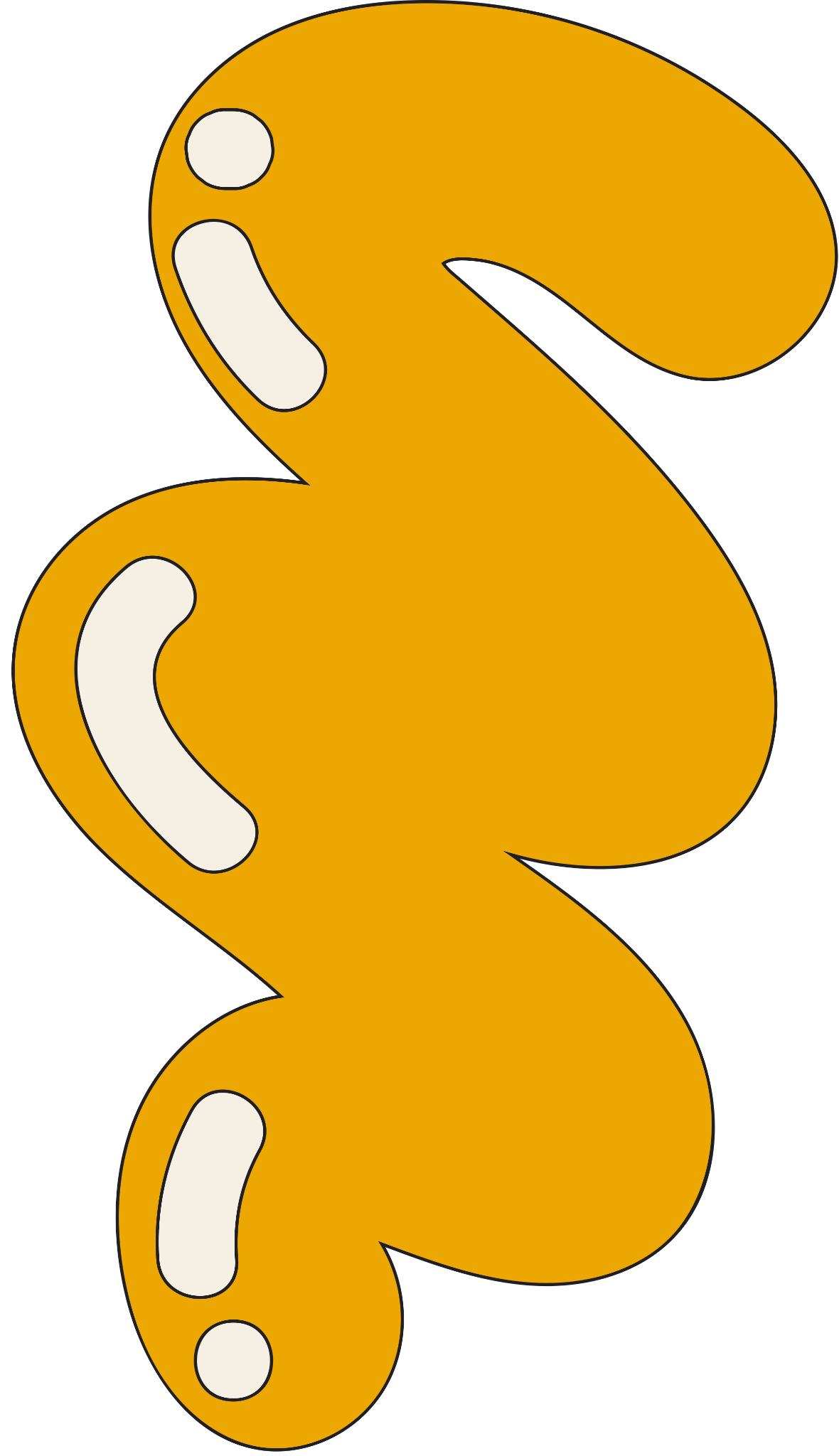 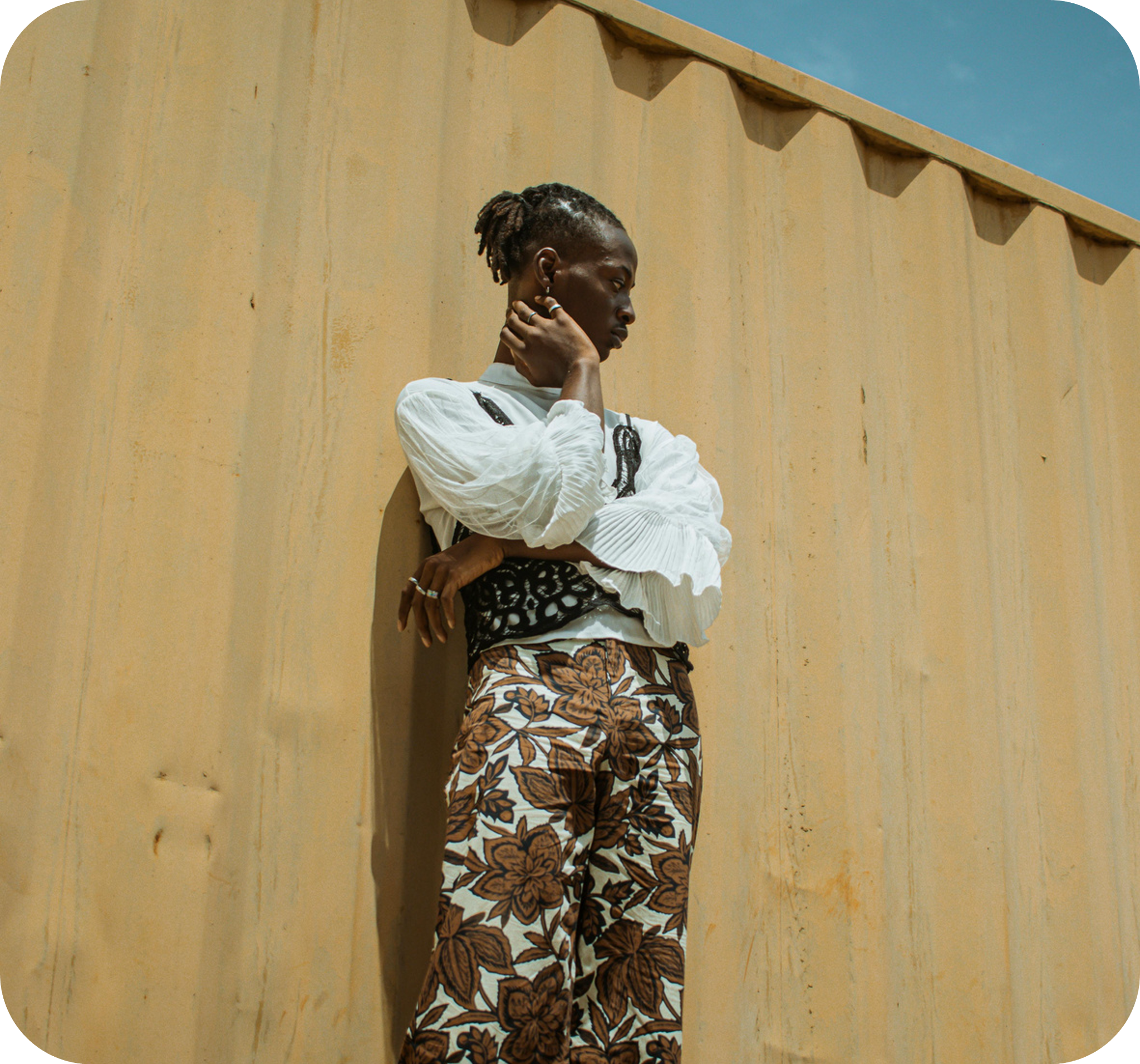 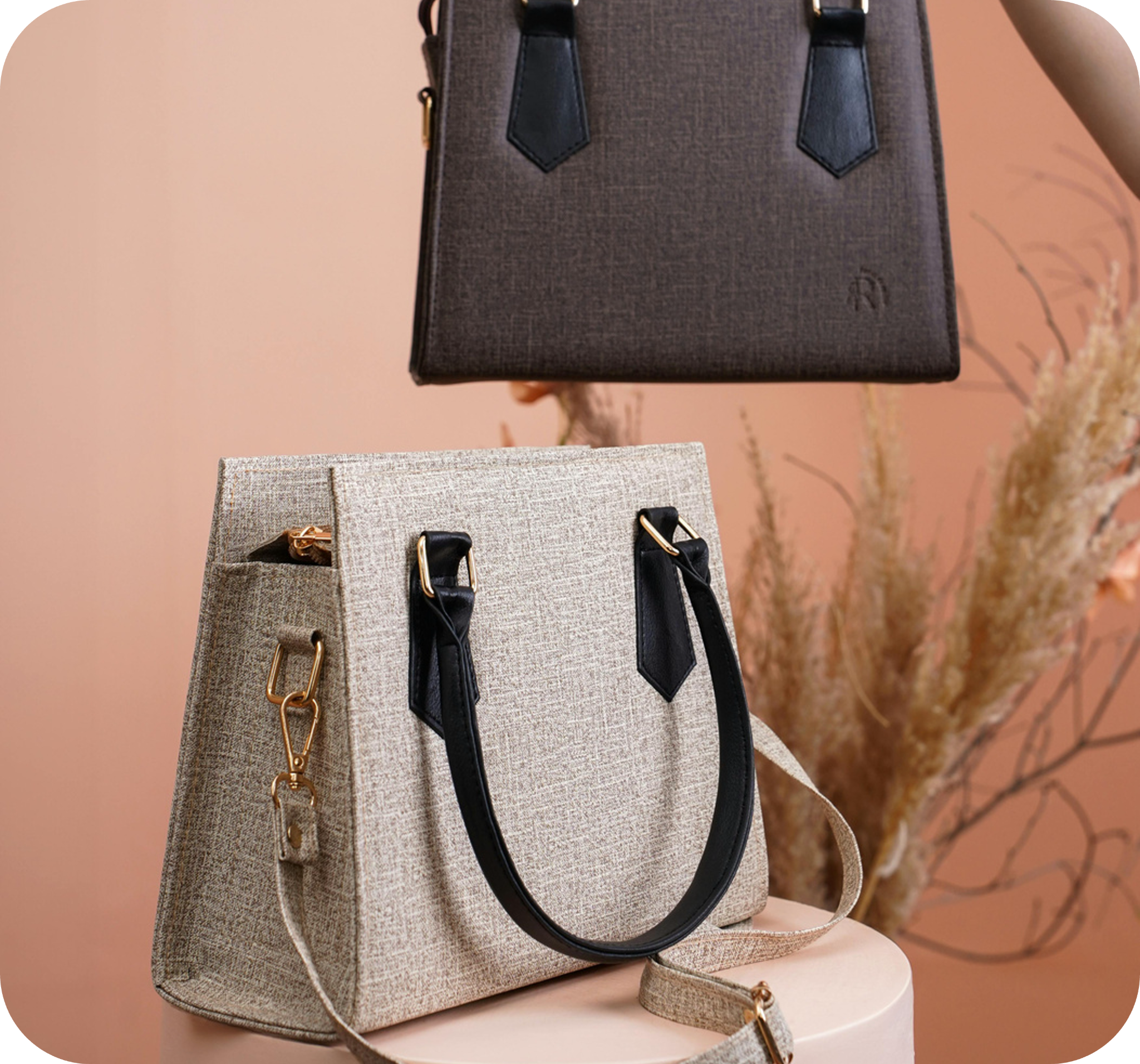 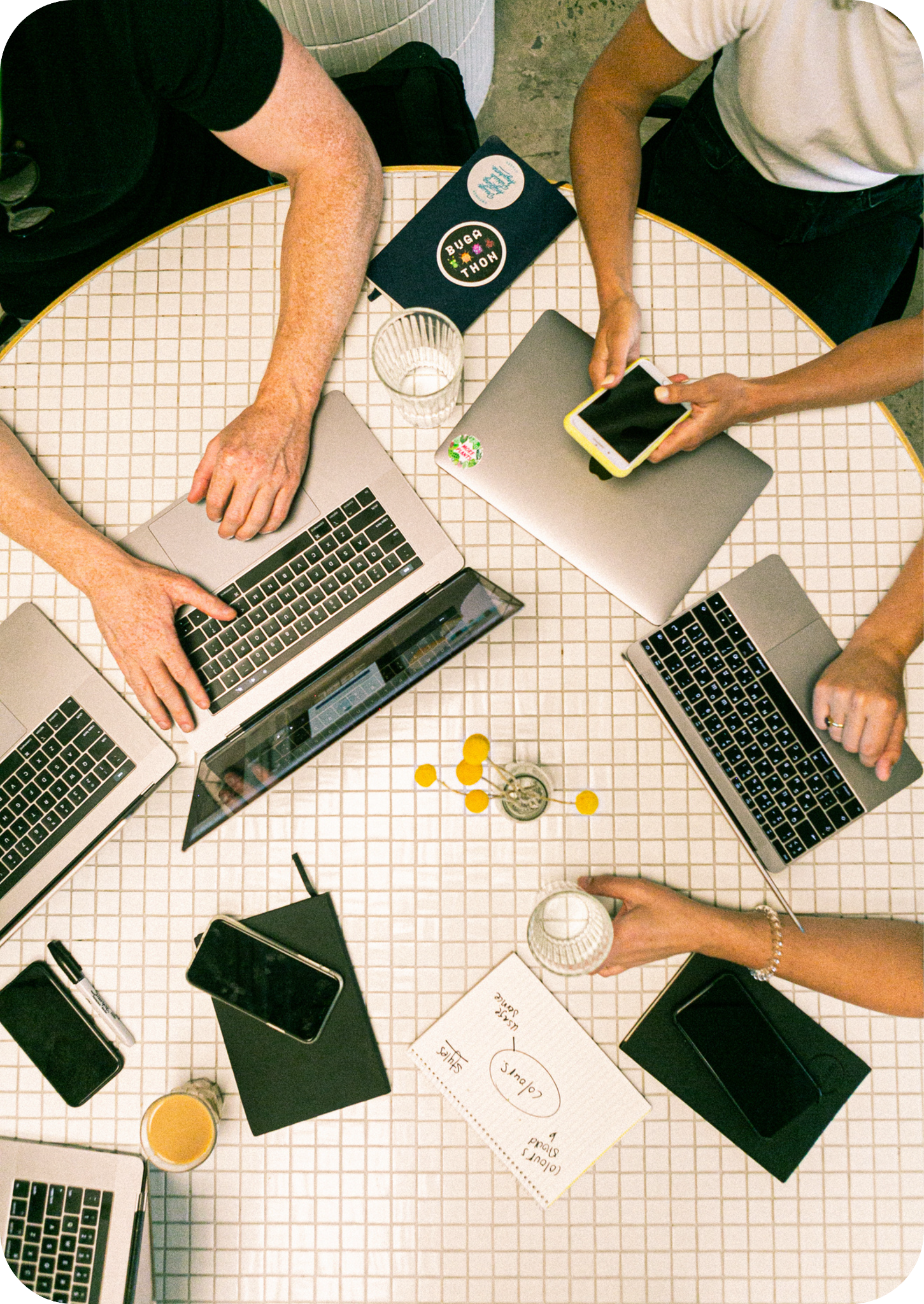 Mood board
What can you say about your projects? Share it here!
“
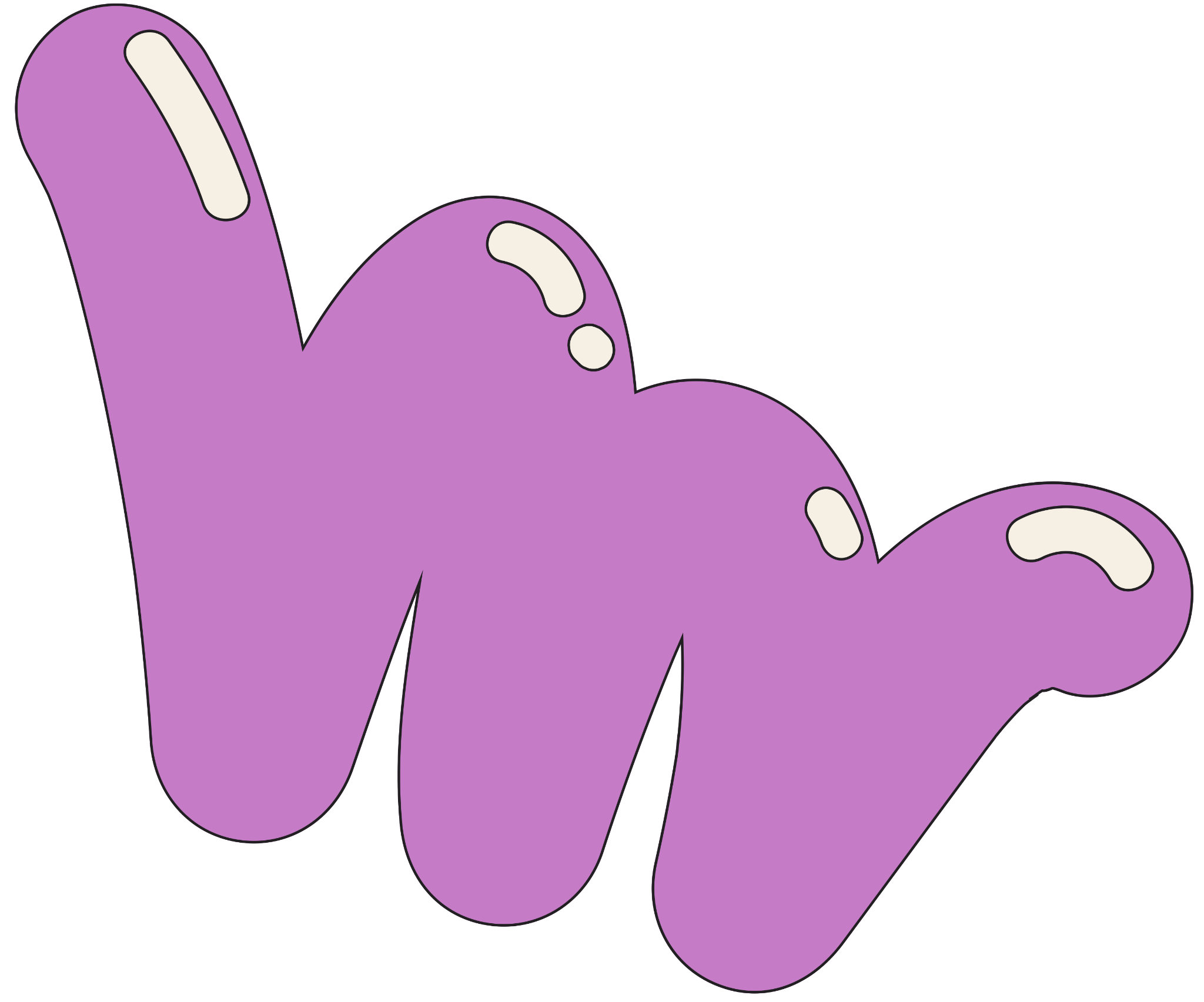 Design is a process of constant evolution. The only thing you can control is how open you are to feedback.
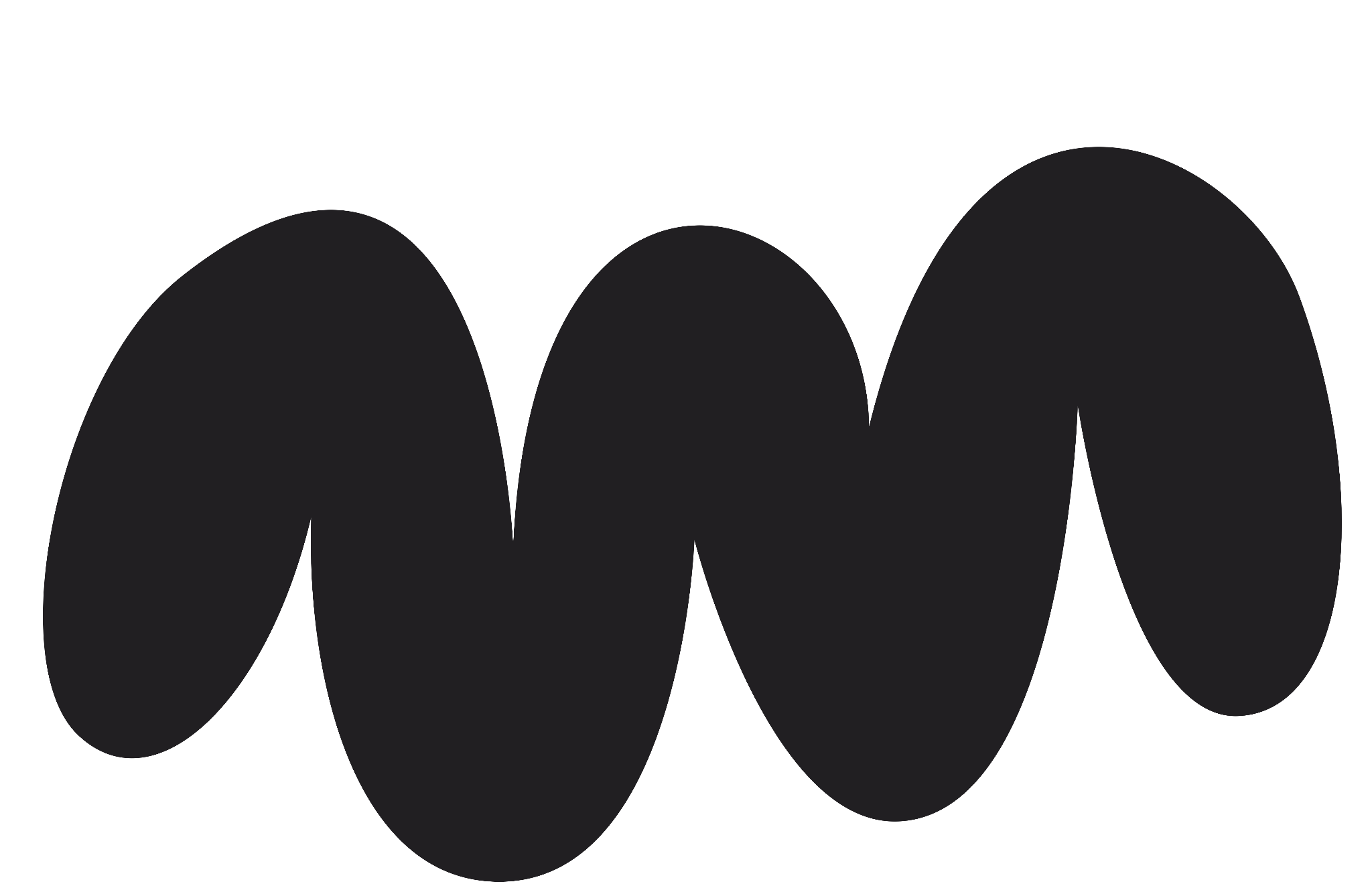 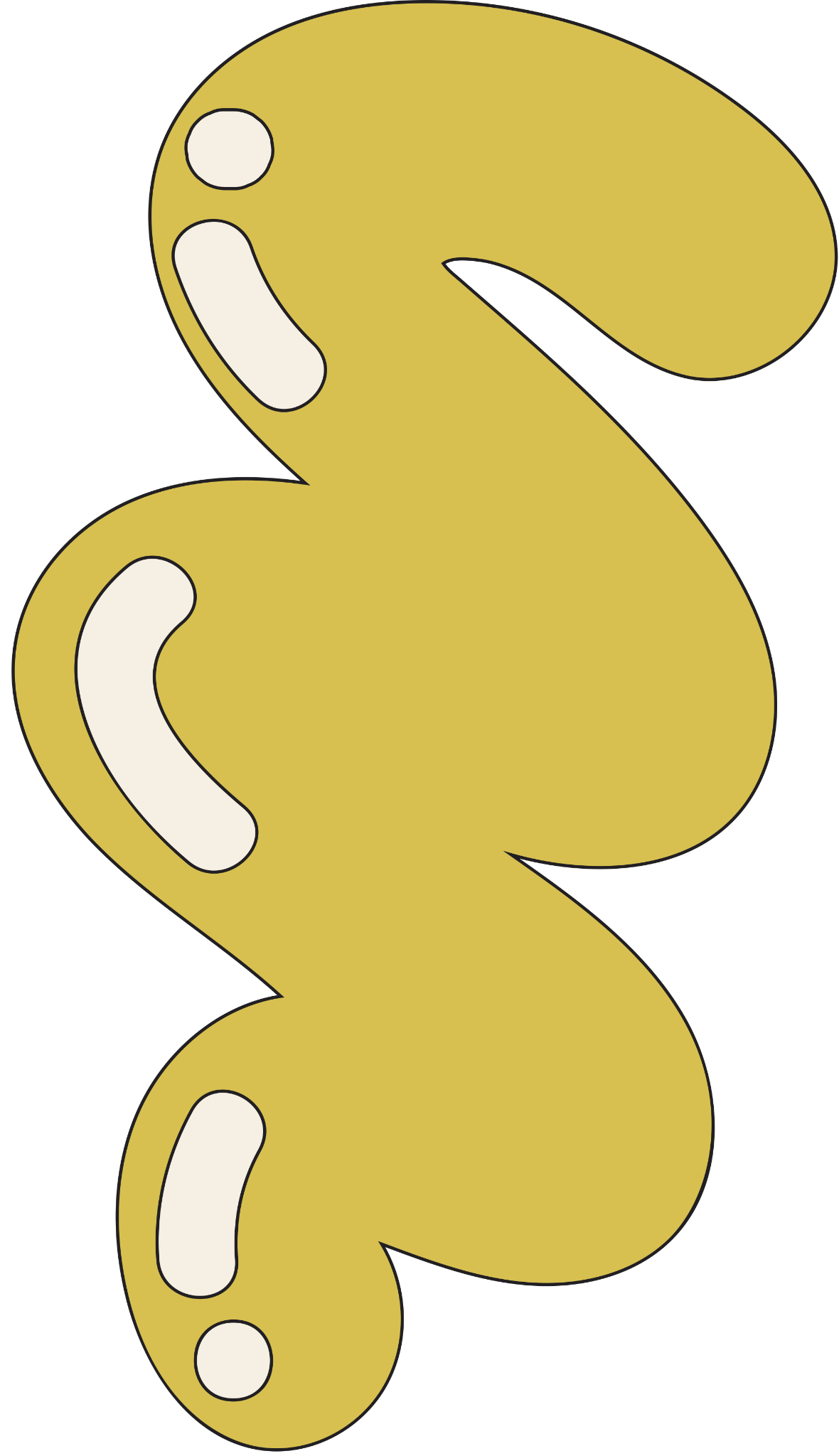 -SOMEONE FAMOUS
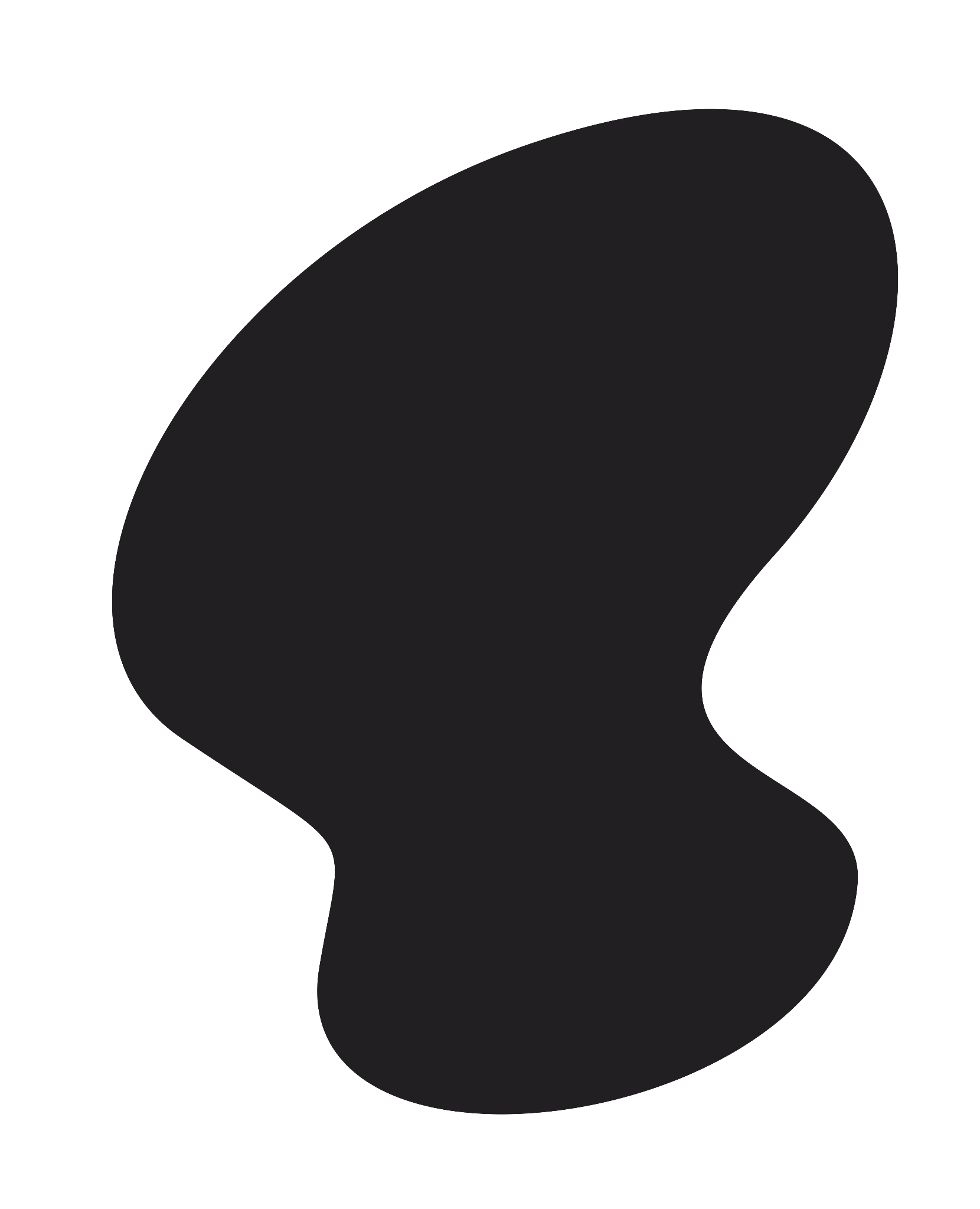 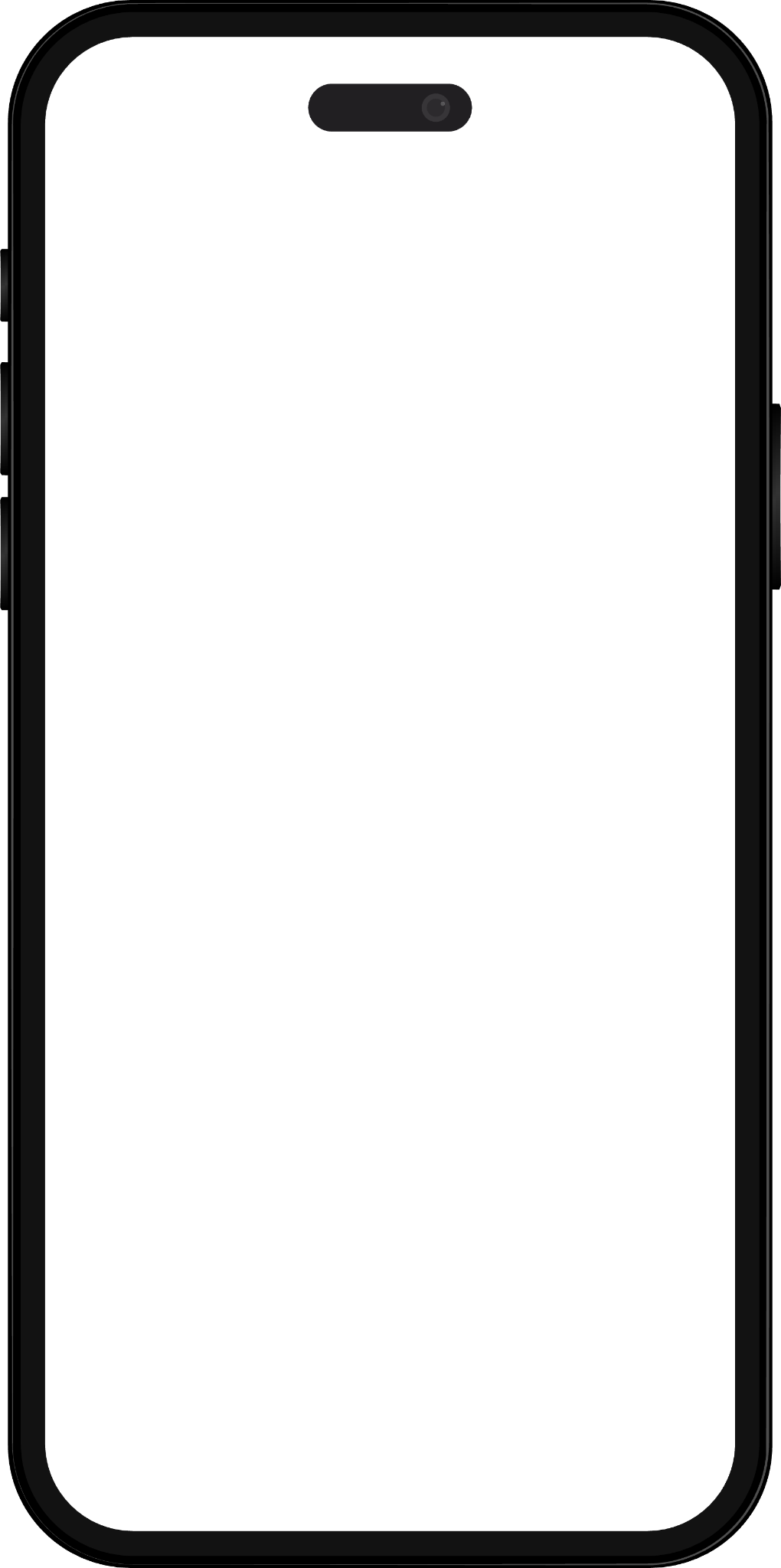 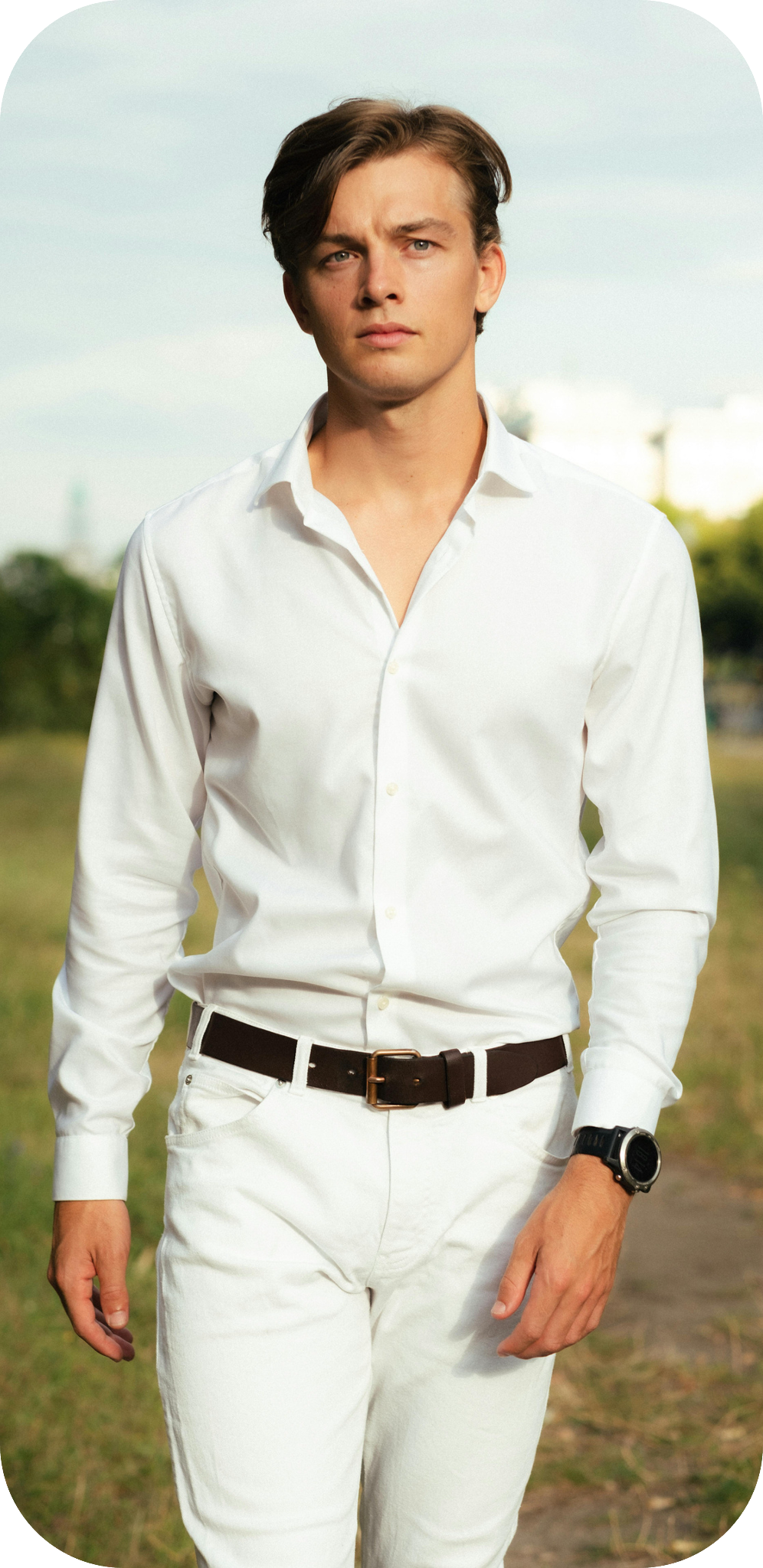 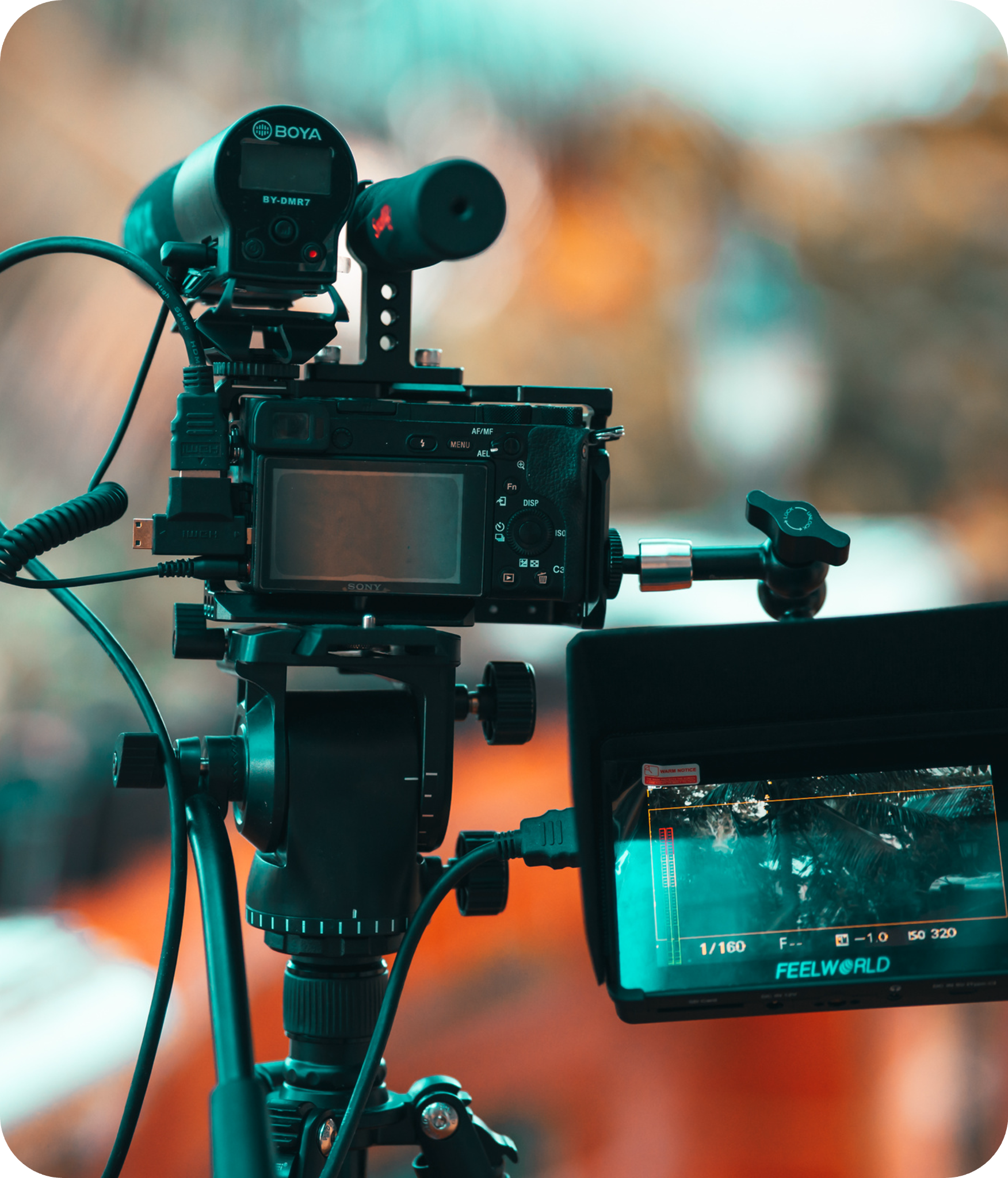 Direction 1
Excepteur sint occaecat cupidatat non proident, sunt in culpa qui officia deserunt mollit anim id est laborum.
Donec vel sem non dui tempor iaculis. Etiam a leo.
Sed imperdiet magna ut nulla varius, non volutpat arcu dignissim.
Morbi ac lorem ut augue convallis gravida. Mauris
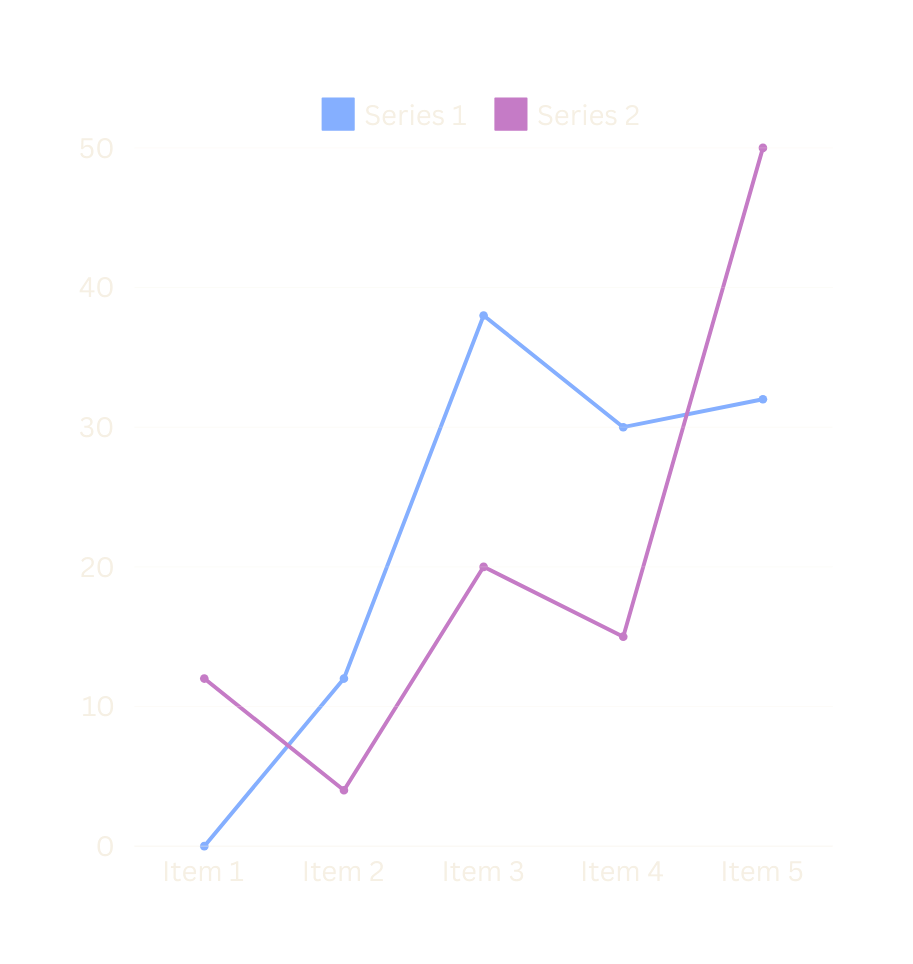 User Insights
Client Feedback
Duis aute irure dolor in reprehenderit in voluptate velit esse cillum dolore eu fugiat nulla pariatur. Excepteur sint occaecat cupidatat non proident, sunt in culpa qui officia deserunt mollit anim id est laborum.
Research Insights
Sed imperdiet magna ut nulla varius, non volutpat arcu dignissim. Donec vel sem non dui tempor iaculis. Etiam a leo ut velit auctor vulputate. Morbi ac lorem ut augue convallis gravida. Mauris vehicula, purus euismod maximus tempus, risus dui euismod/
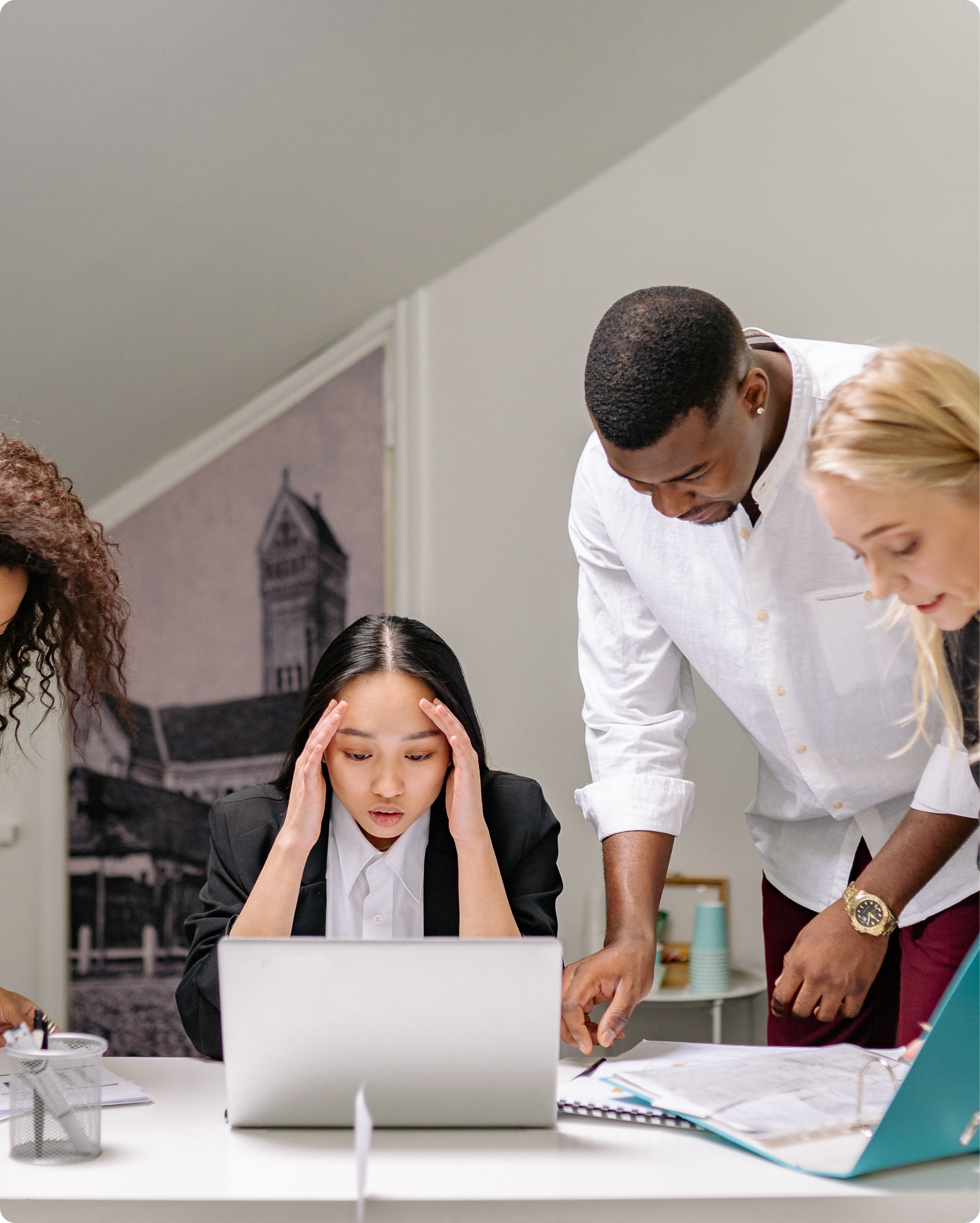 Next Steps
WHAT WAS CHALLENGING?
Lorem ipsum dolor sit amet, consectetur adipiscing elit. Sed do eiusmod tempor incididunt ut labore et dolore magna aliqua. Ut enim ad minim veniam, quis nostrud exercitation ullamco laboris nisi ut aliquip ex ea commodo consequat. Duis aute irure dolor in reprehenderit in voluptate velit esse cillum dolore eu fugiat nulla pariatur. Excepteur sint occaecat cupidatat non proident, sunt in culpa qui officia deserunt mollit anim id est laborum.
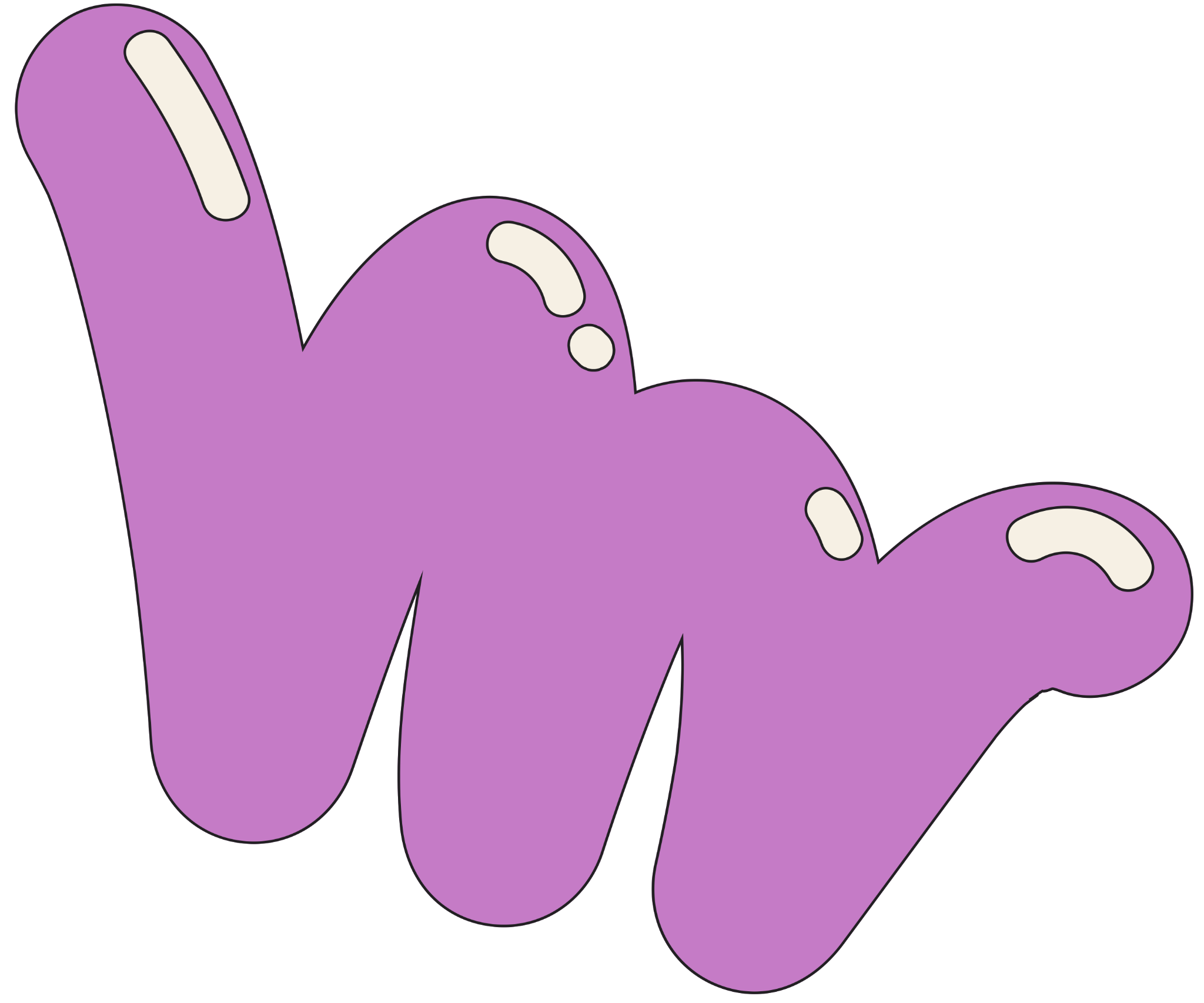 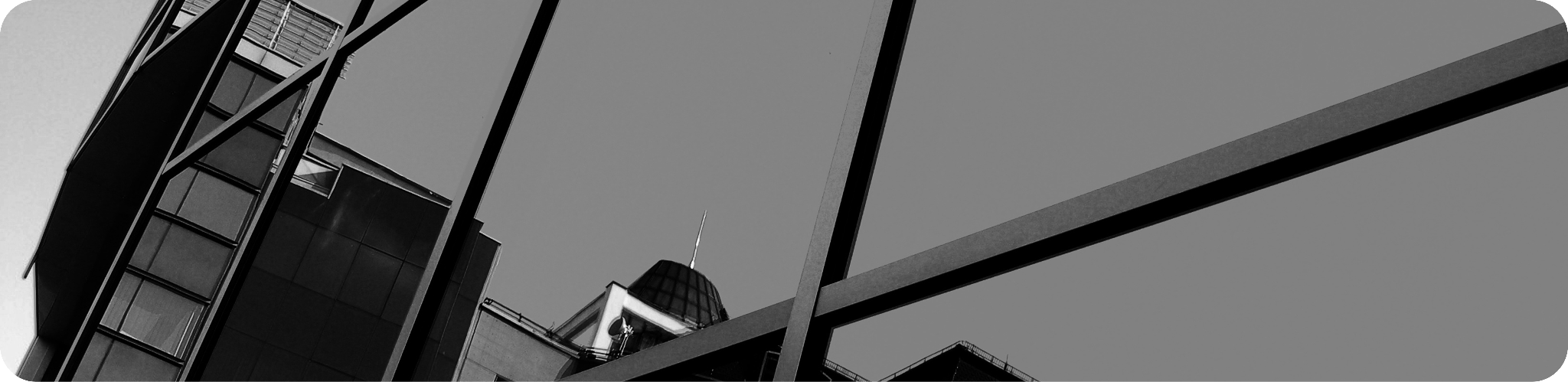 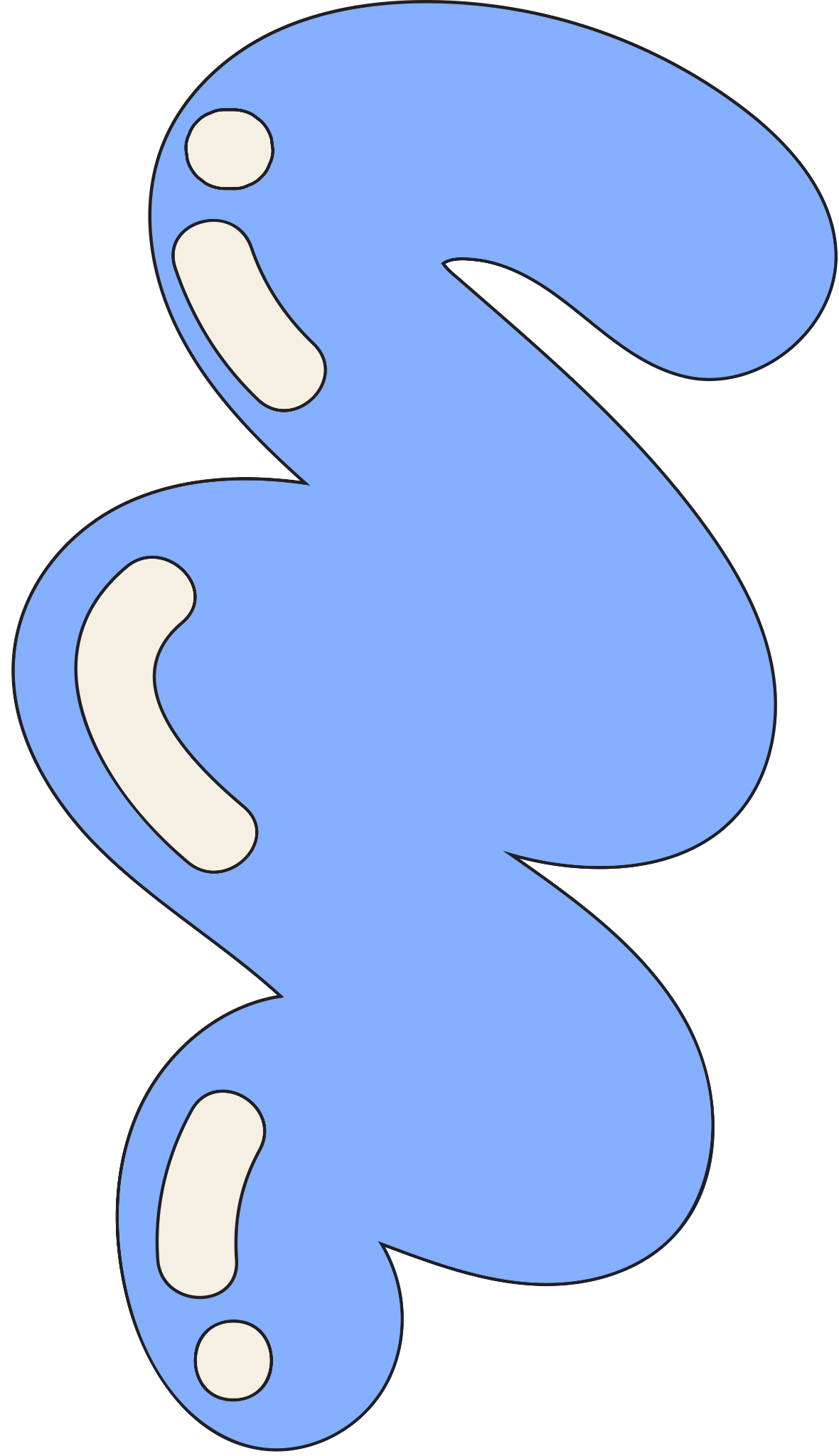 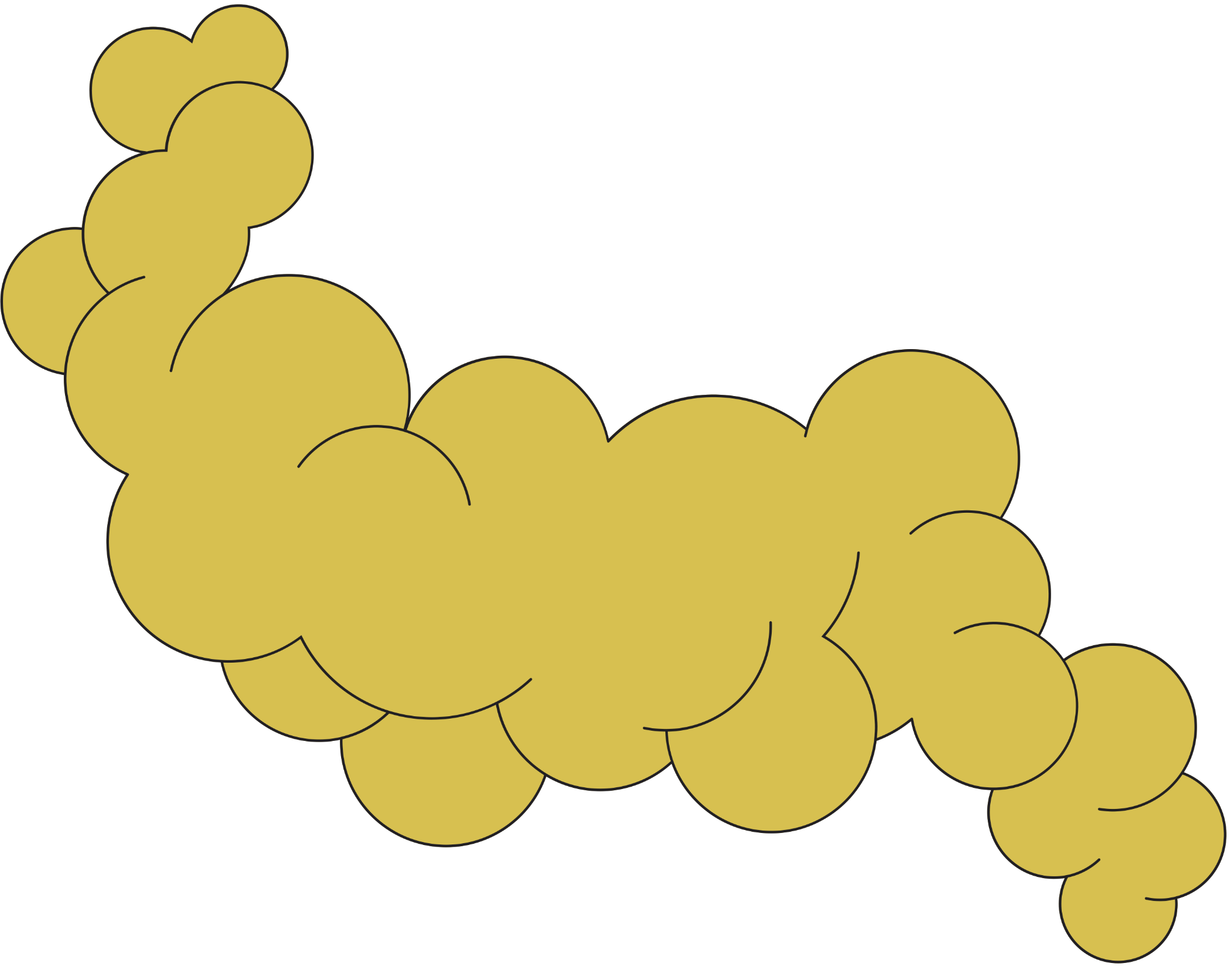 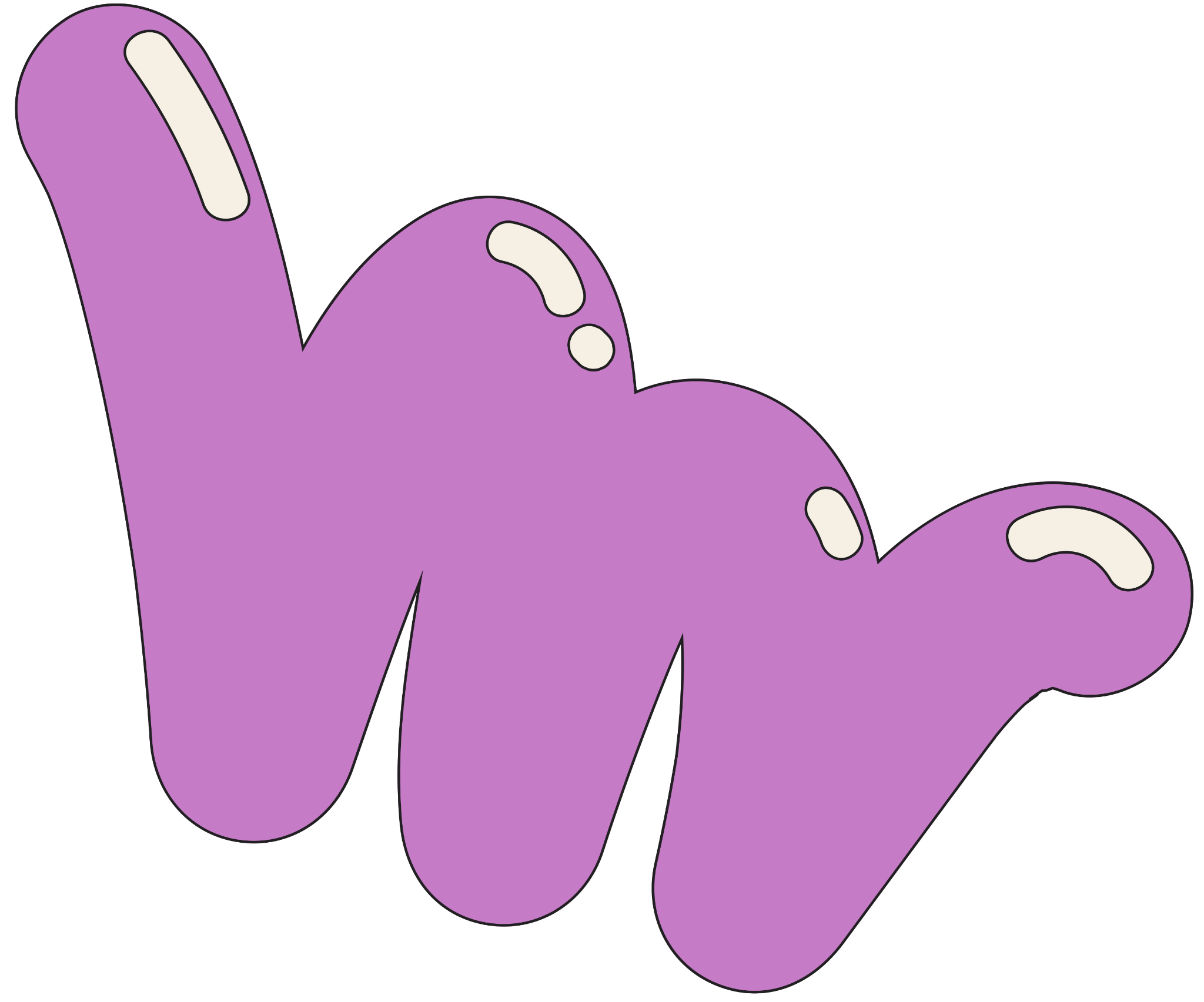 THANK YOU!
Any Questions?
@reallygreatsite
reallygreatsite.com
hello@reallygreatsite.com
Resource Page
Use these design resources in your Canva presentation.
Fonts
Design Elements
This presentation template
uses the following free fonts:
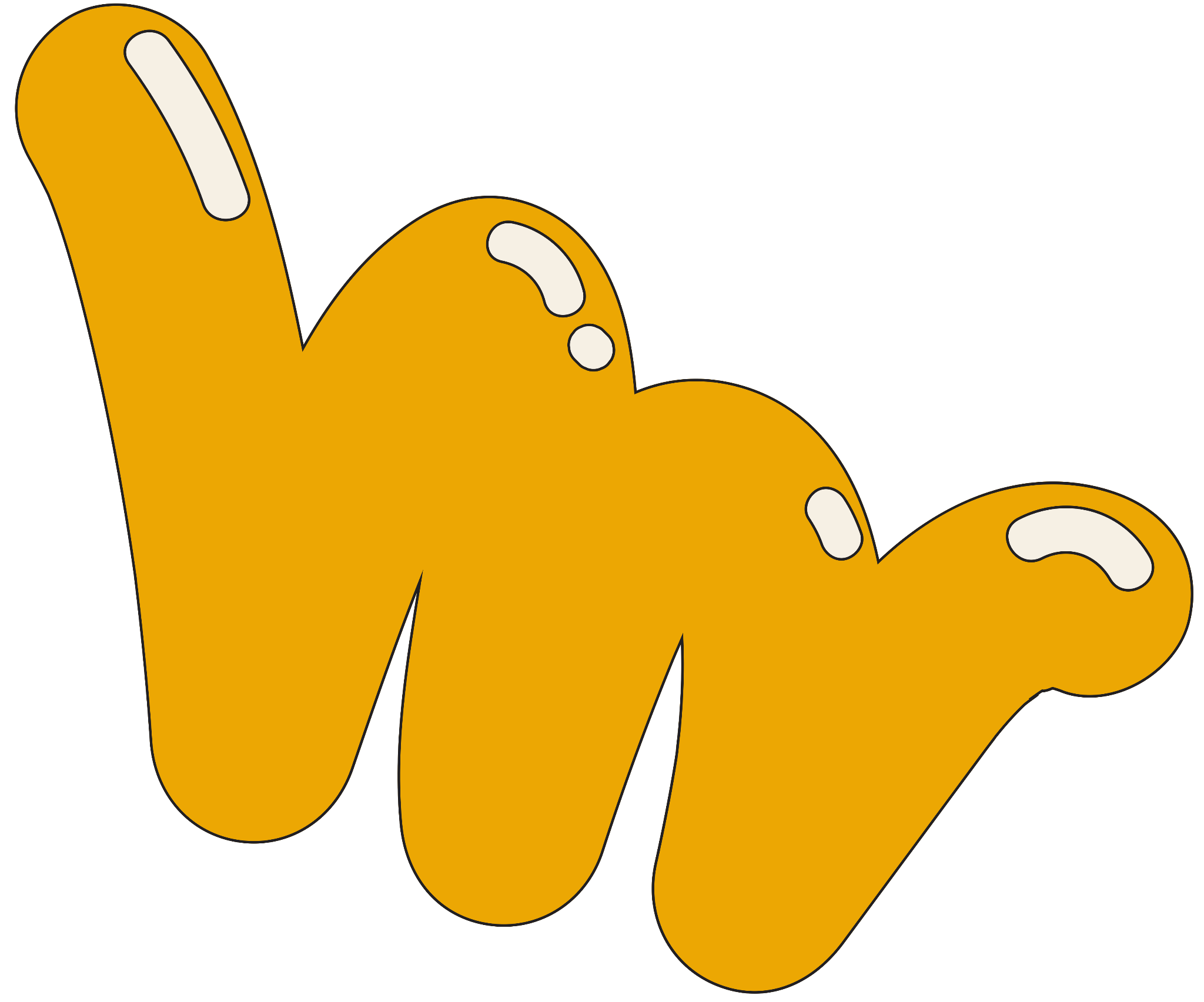 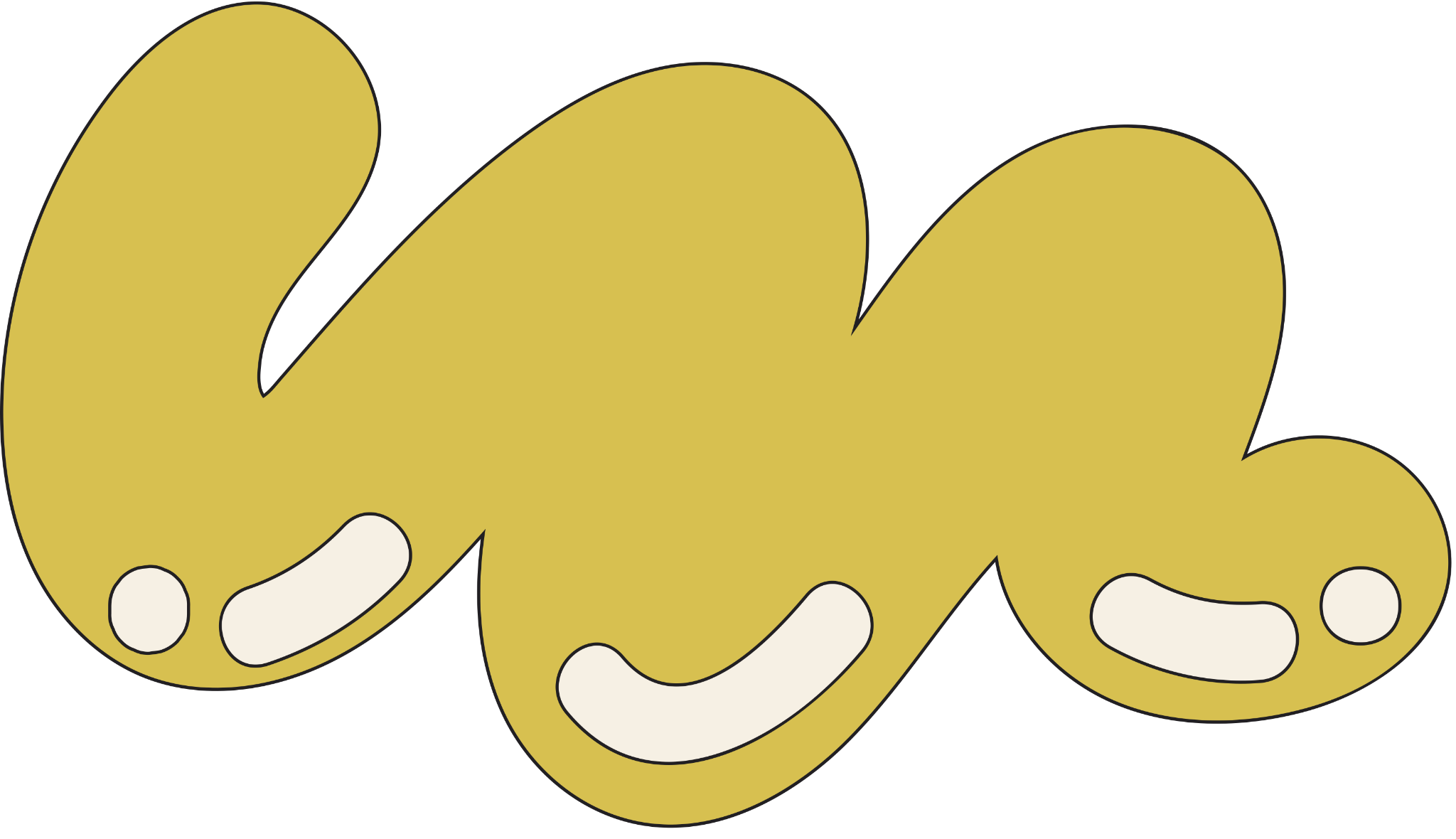 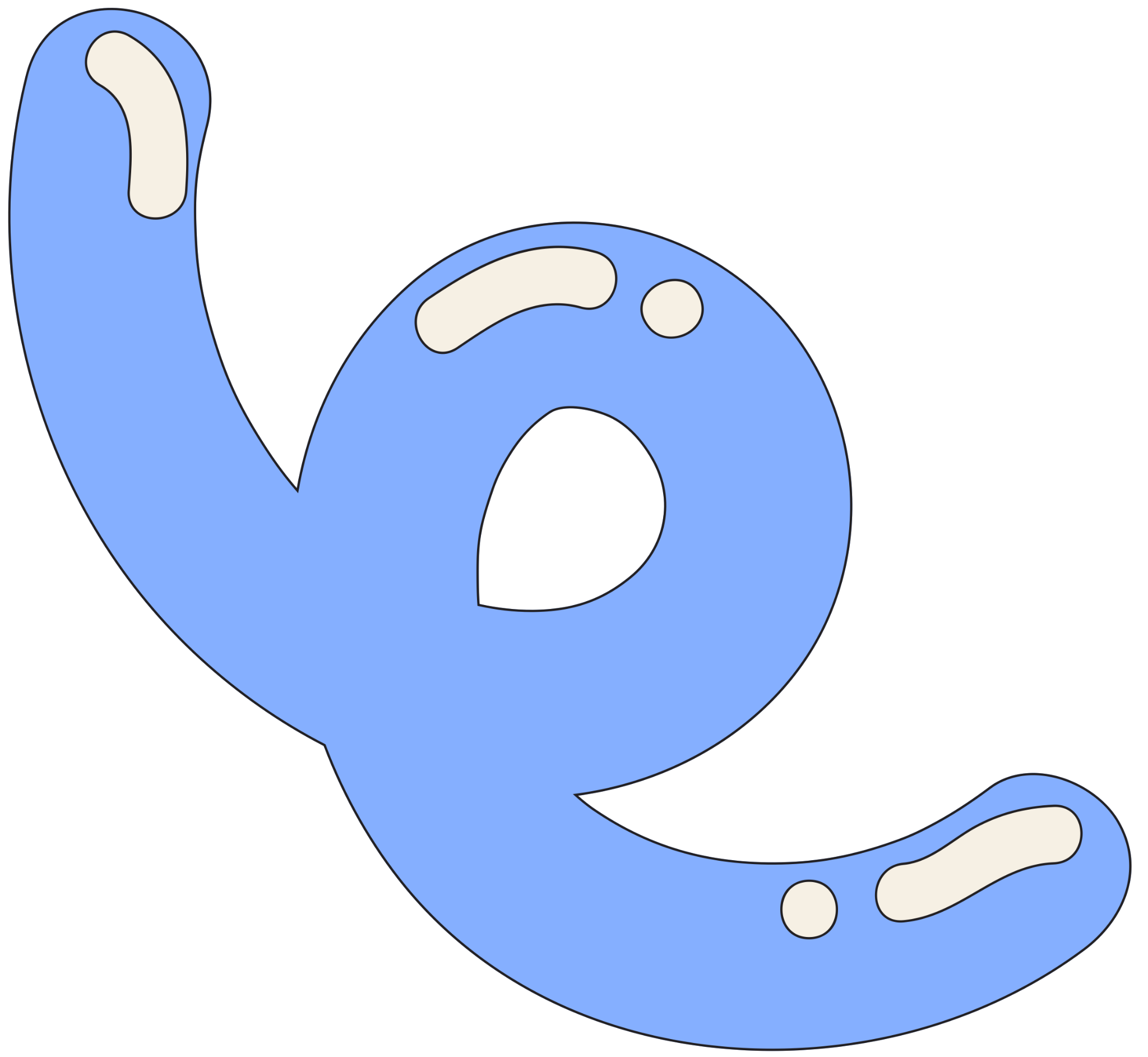 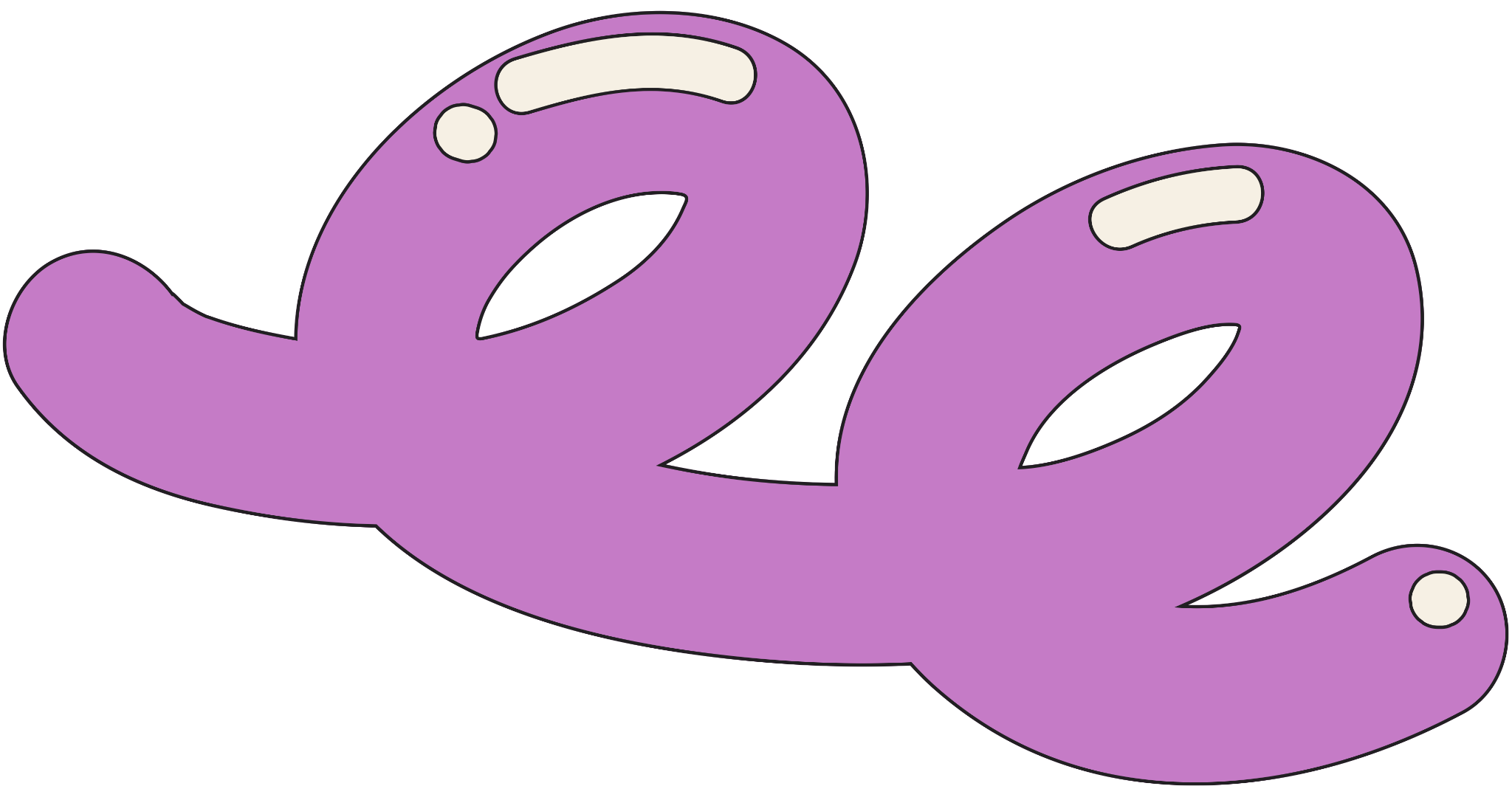 Assistant Bold
Titles:
Headers:
Body:
Assistant Bold
Montserrat
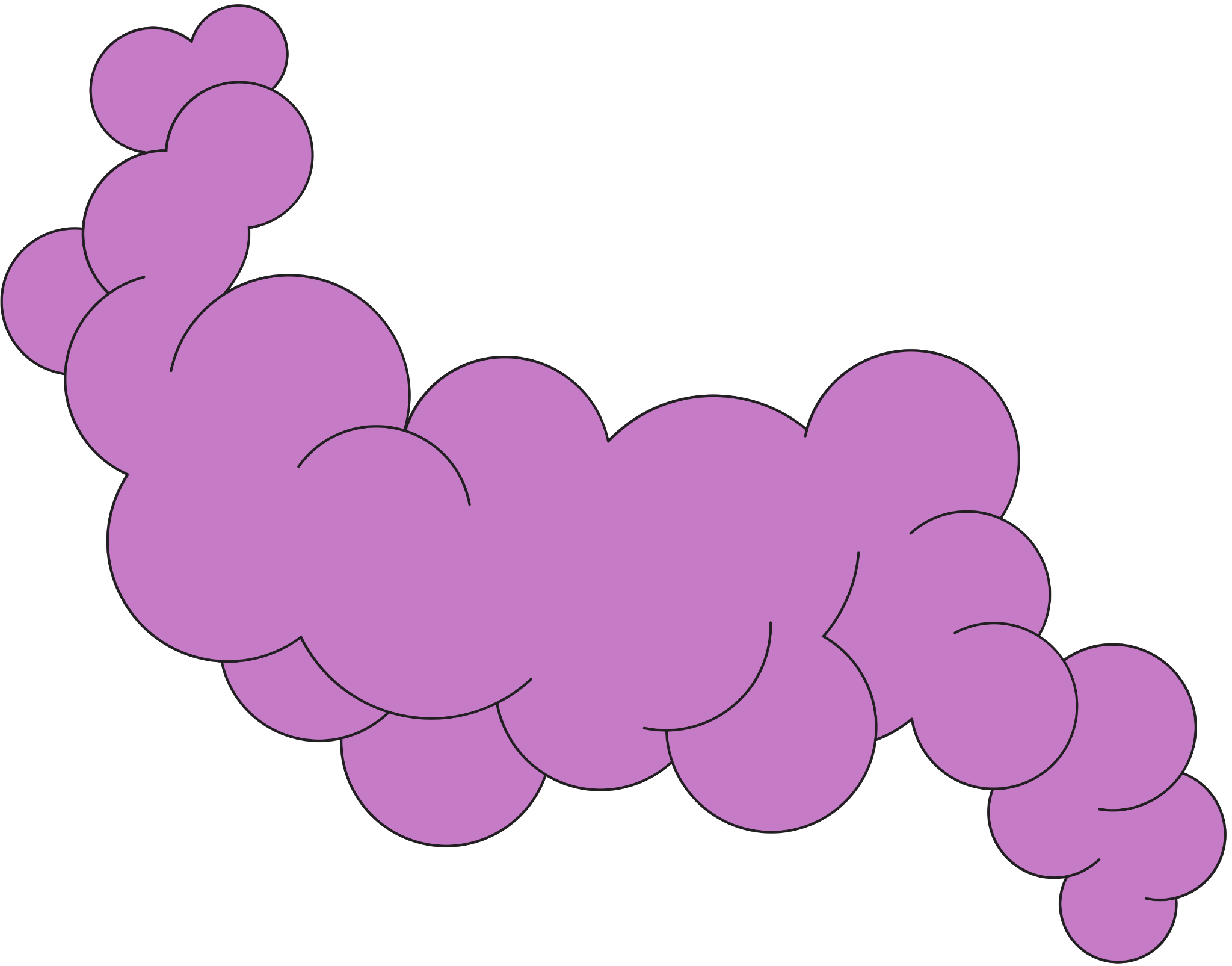 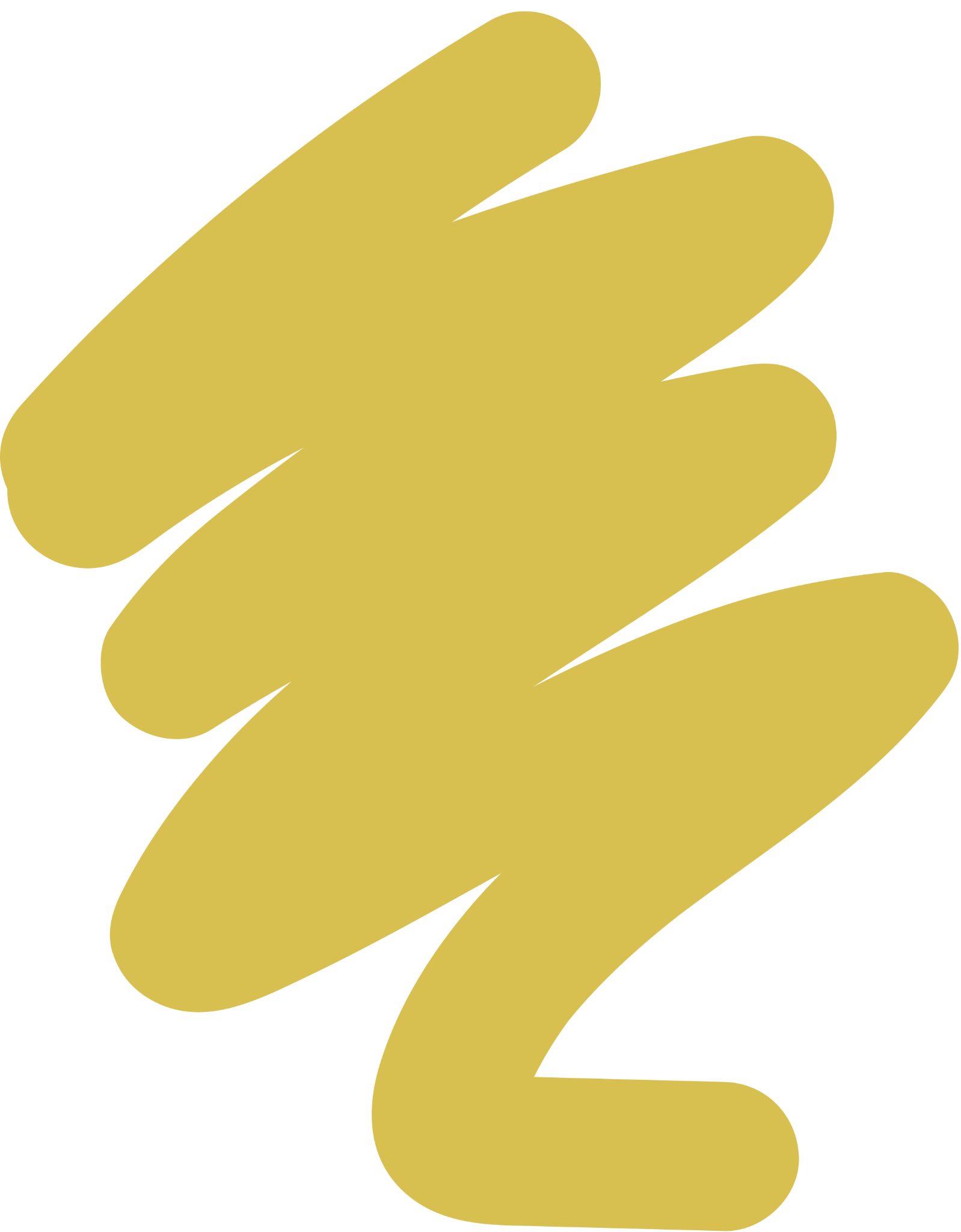 You can find these fonts online too.
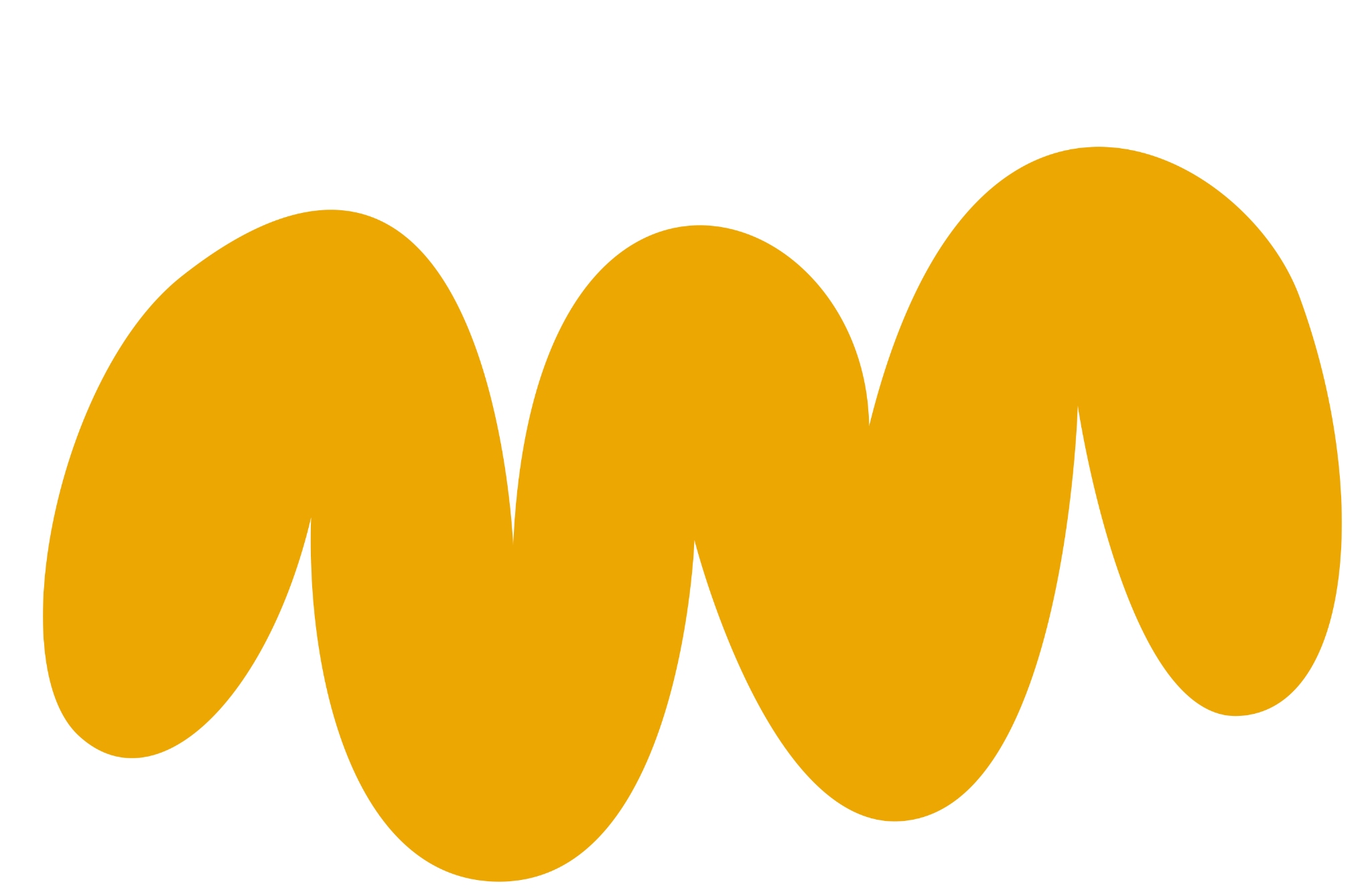 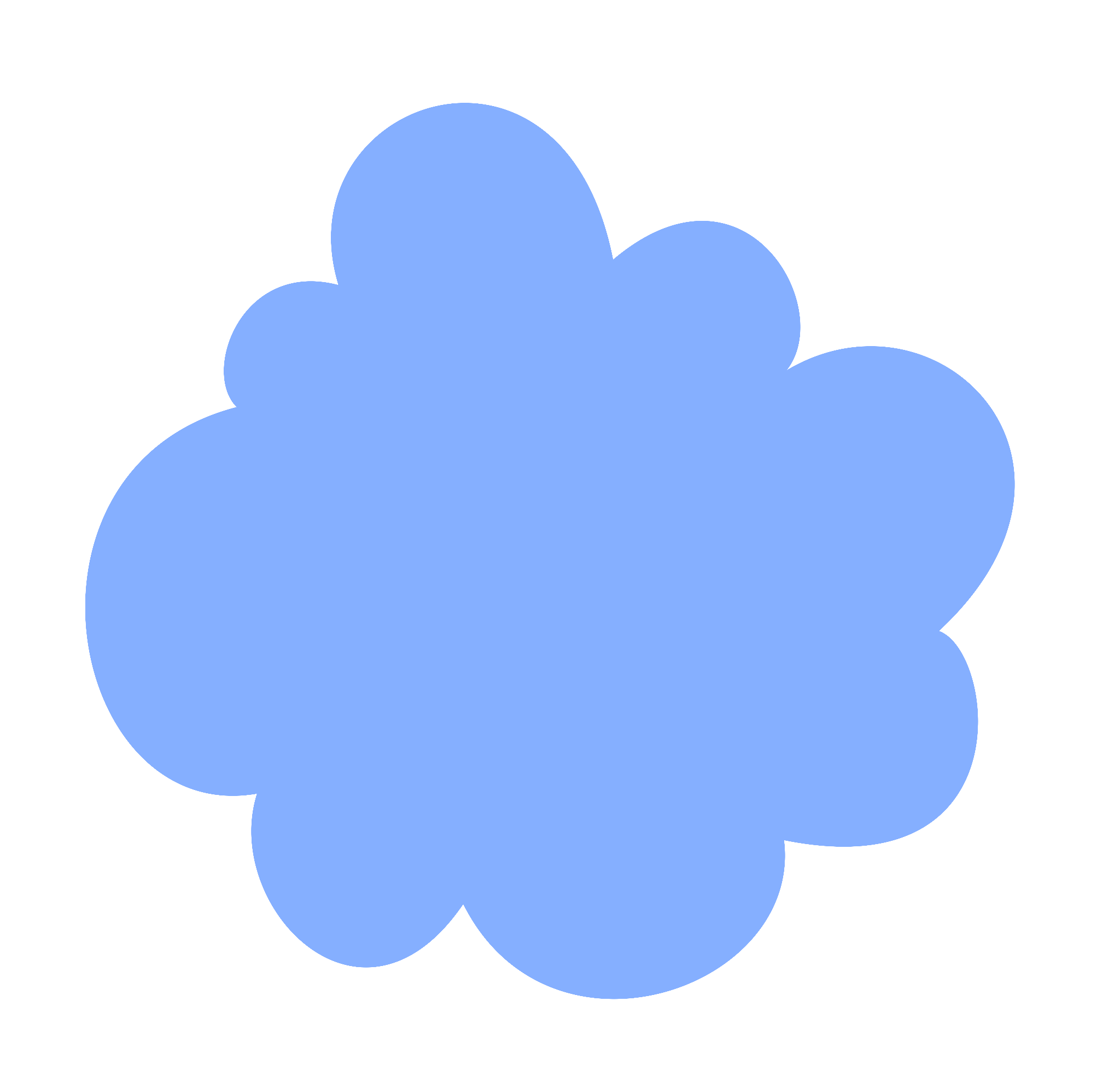 Colors
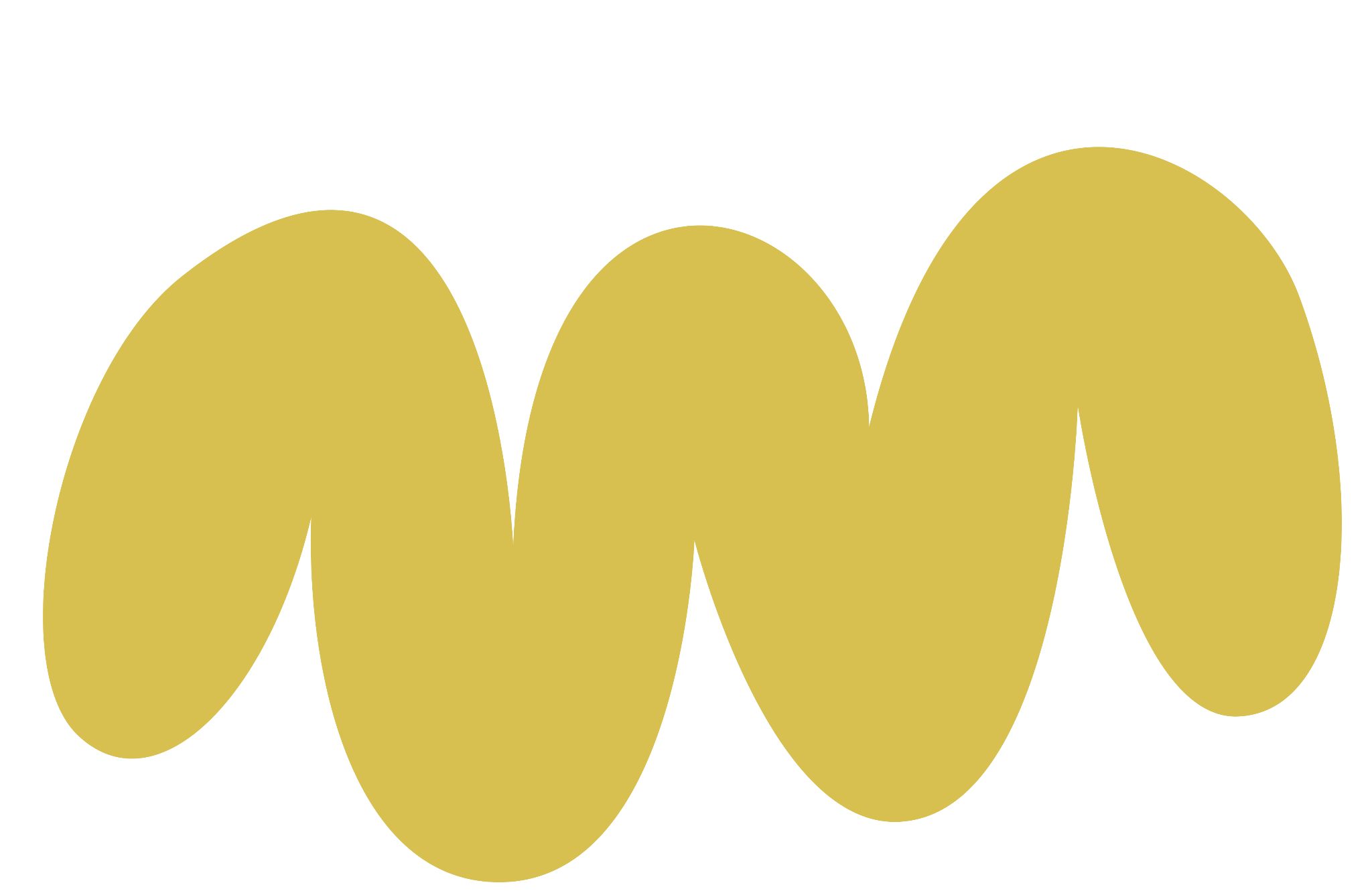 Credits
This presentation template is free for 
everyone to use thanks to the following:
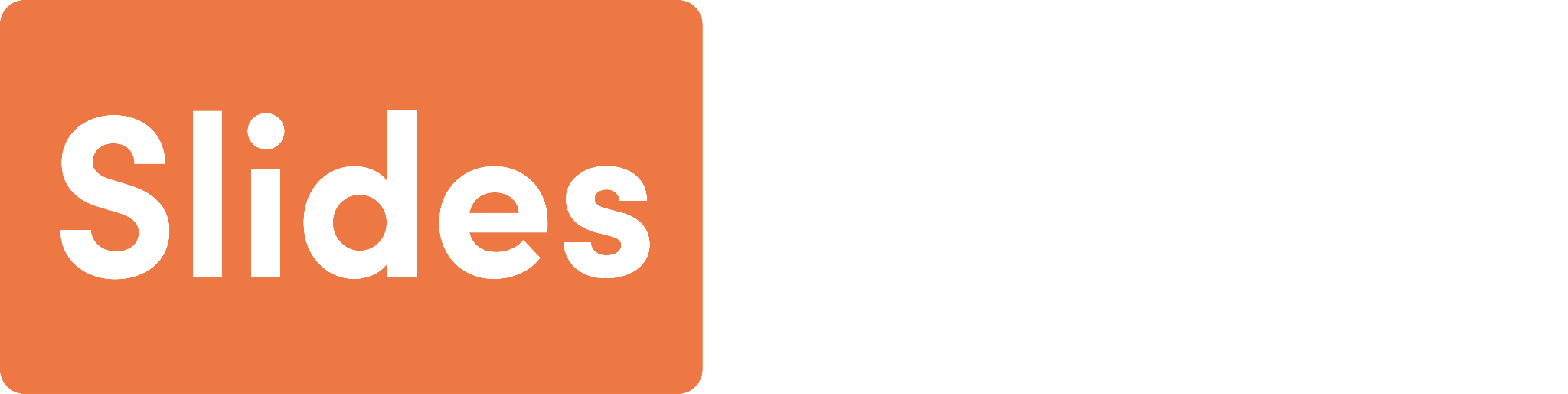 Pexels and Pixabay
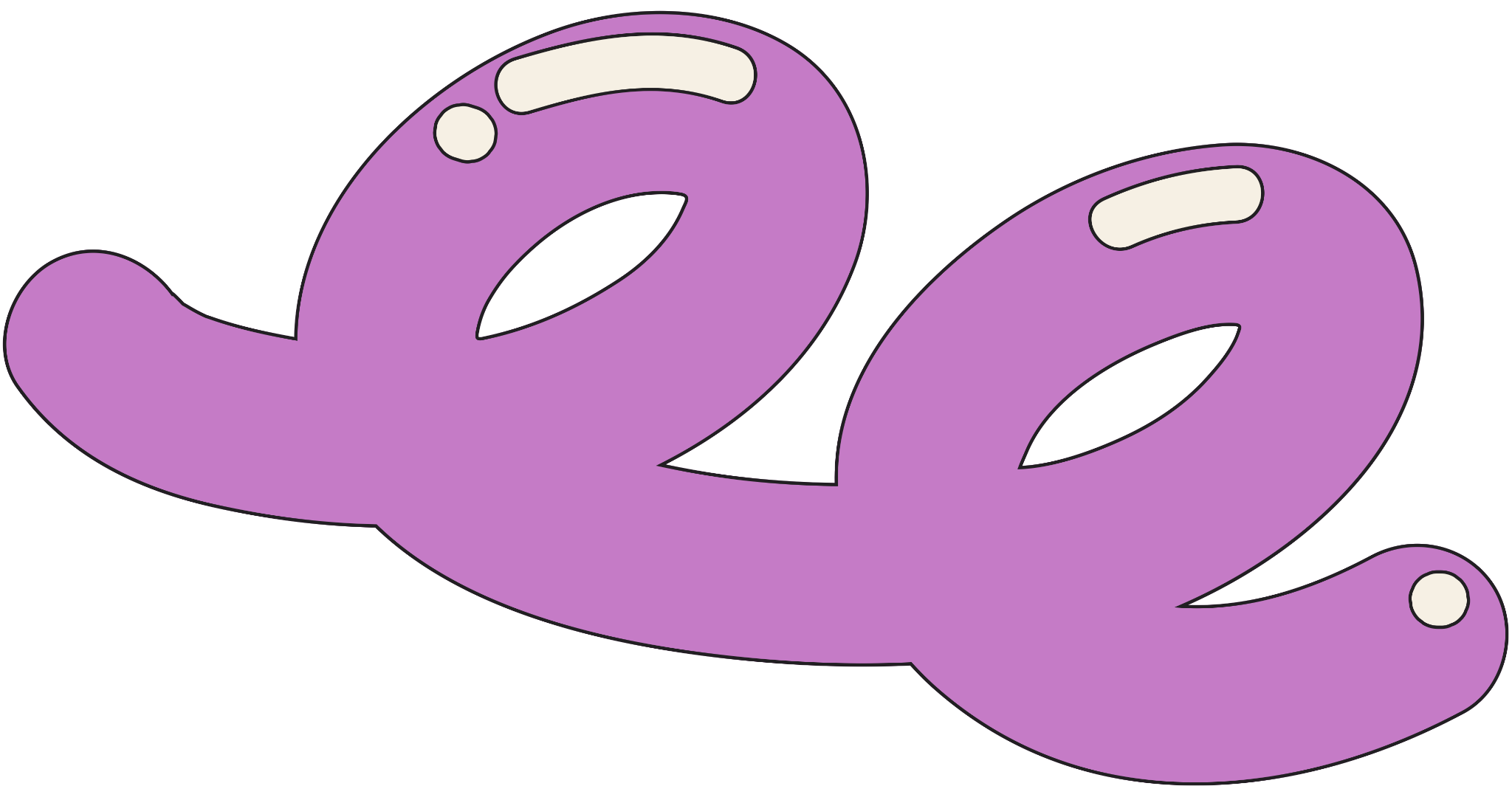 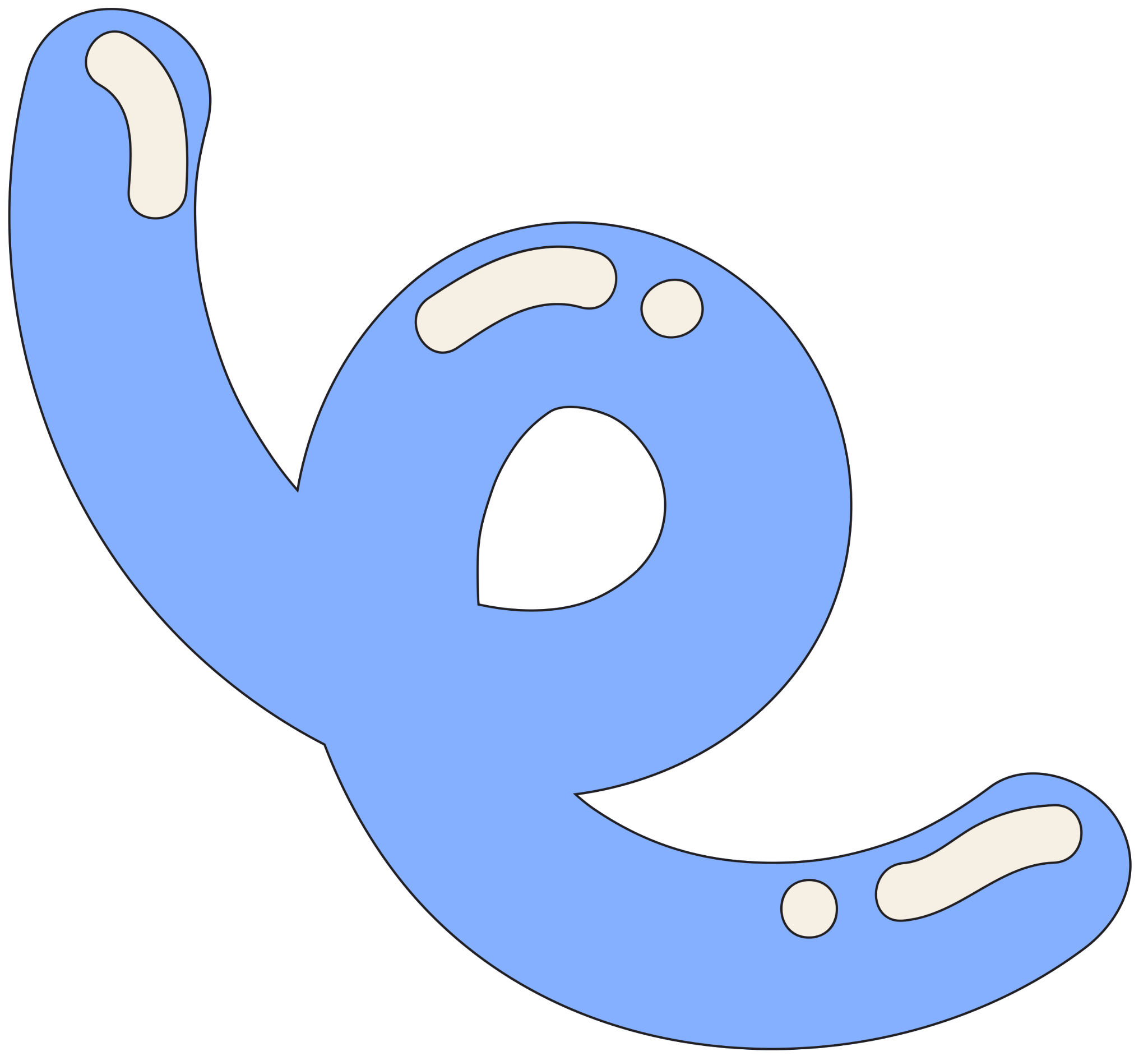 for the presentation template
For the photos
Happy designing!